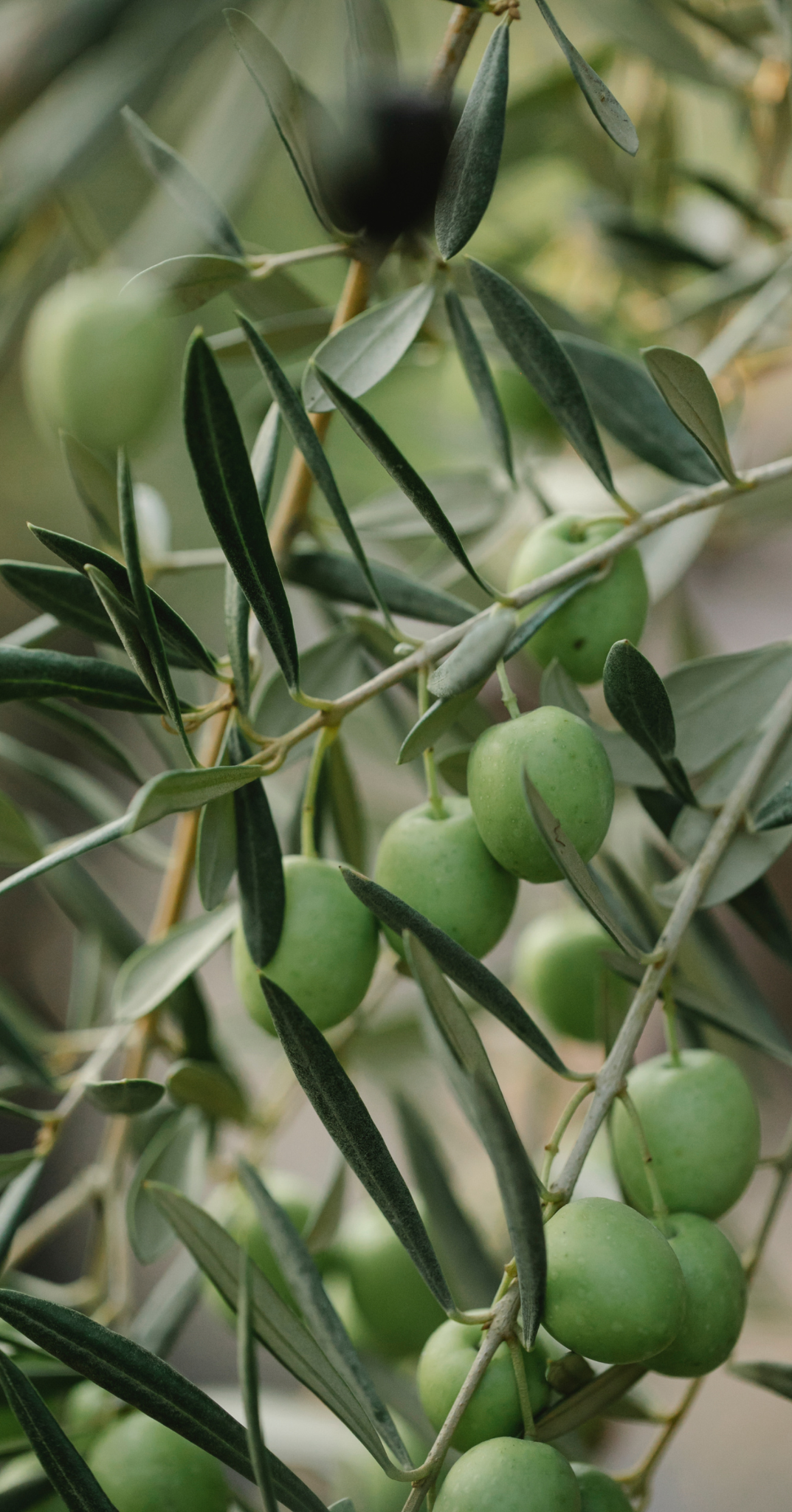 Your small
Business
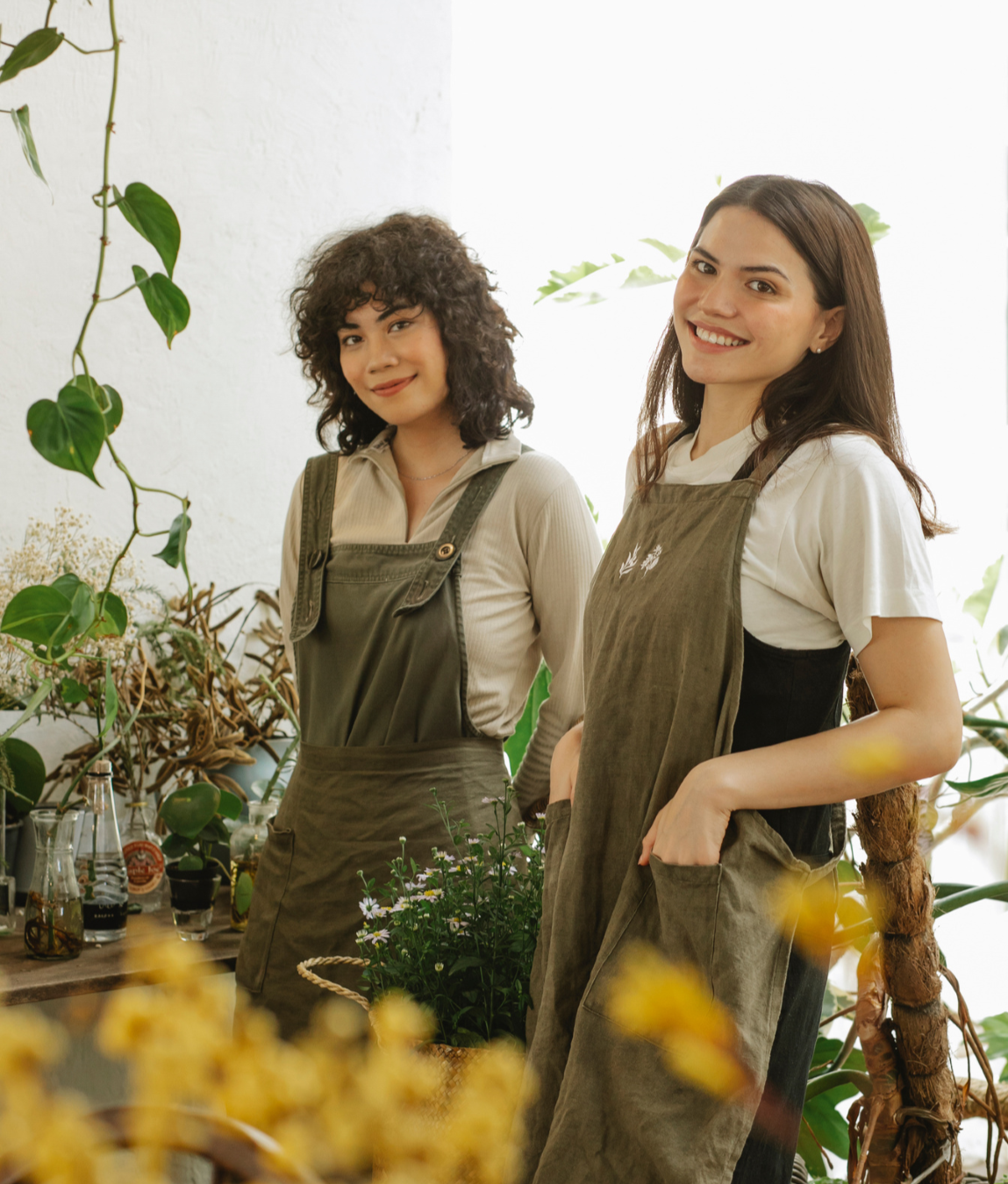 Small Business Saturday MK Campaign
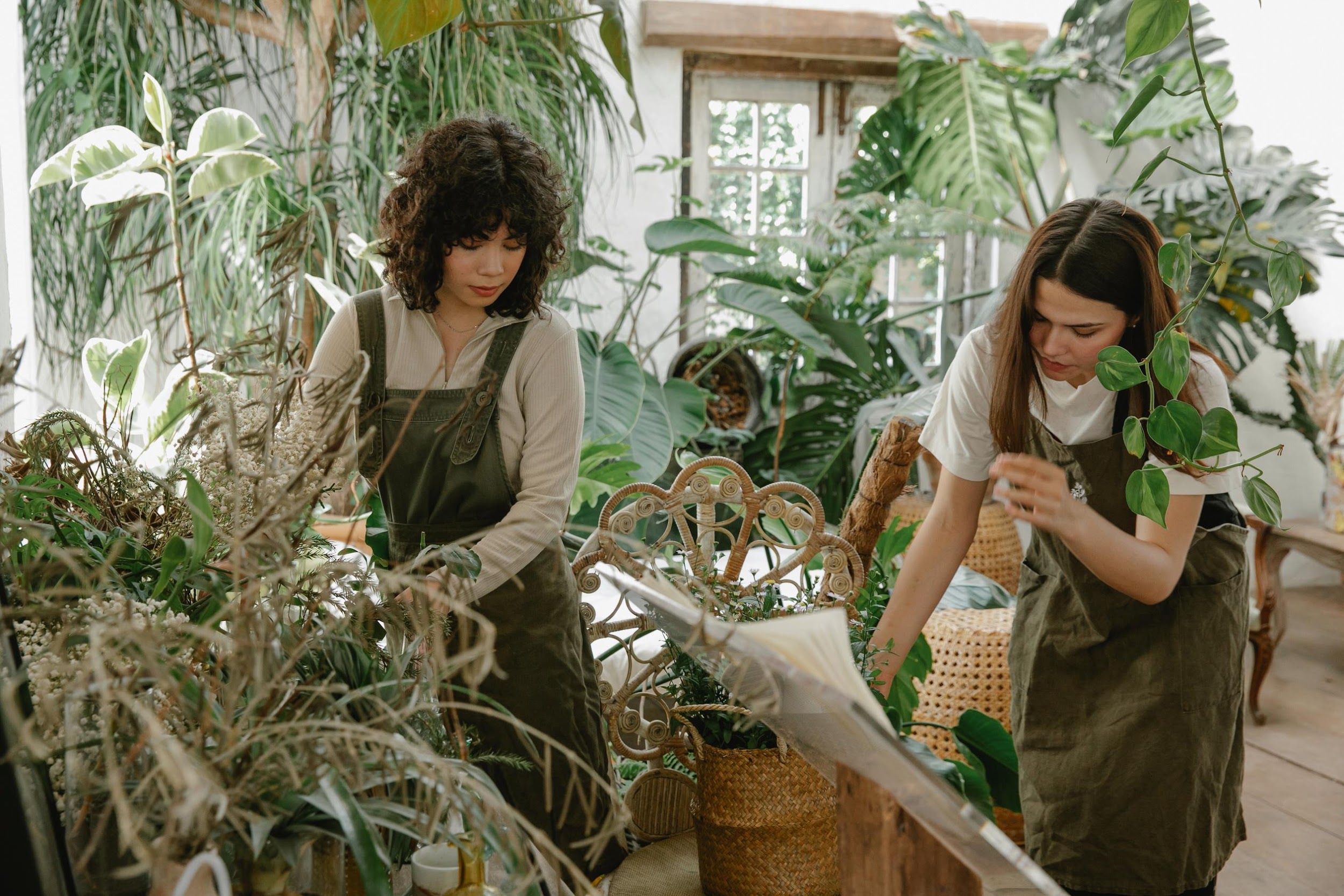 Introduction
Our Products
About Us
Elaborate on what you want to discuss.
Elaborate on what you want to discuss.
Elaborate on what you want to discuss.
Table Of Contents
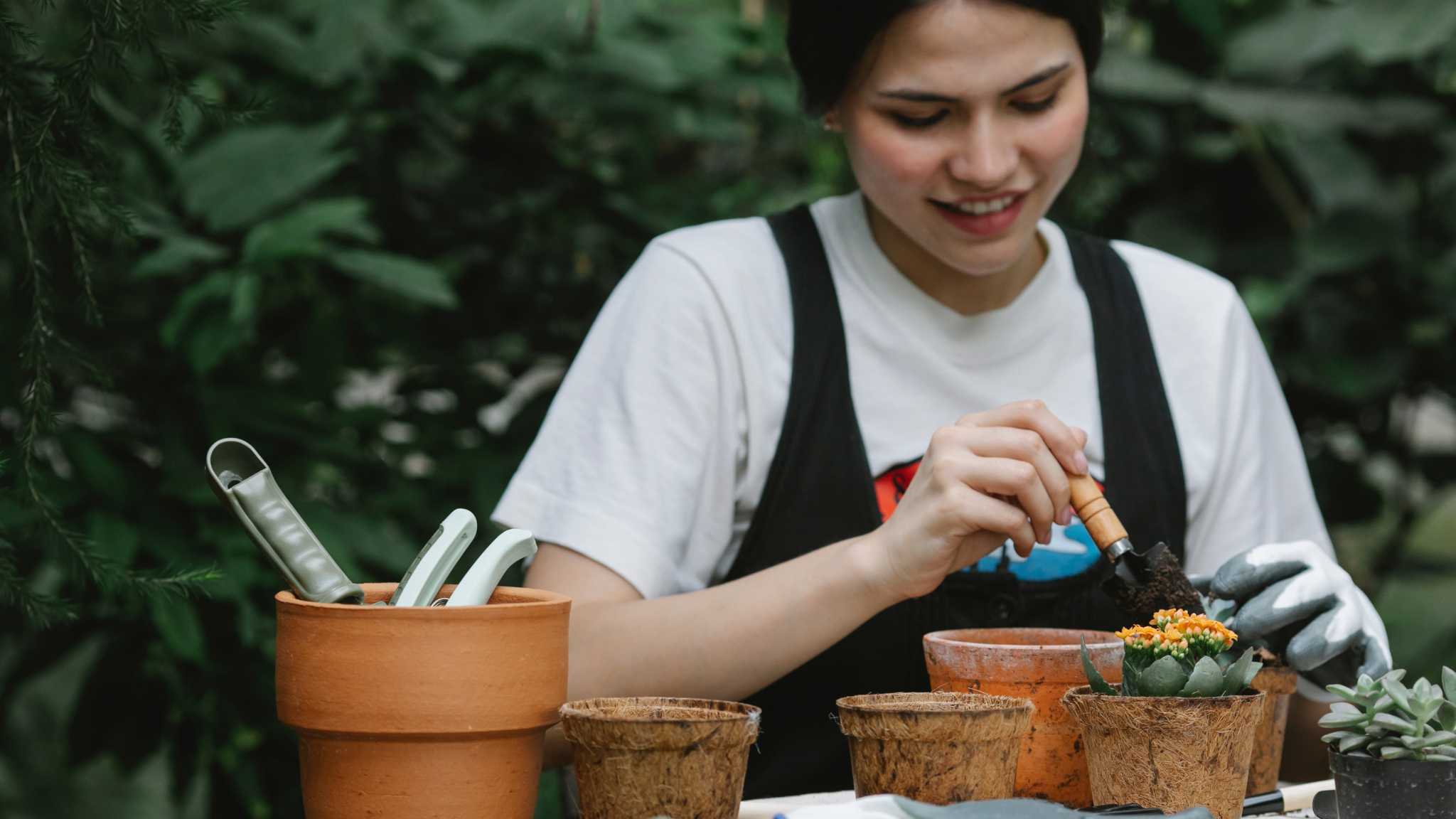 01.
Introduction
Elaborate on what you want to discuss.
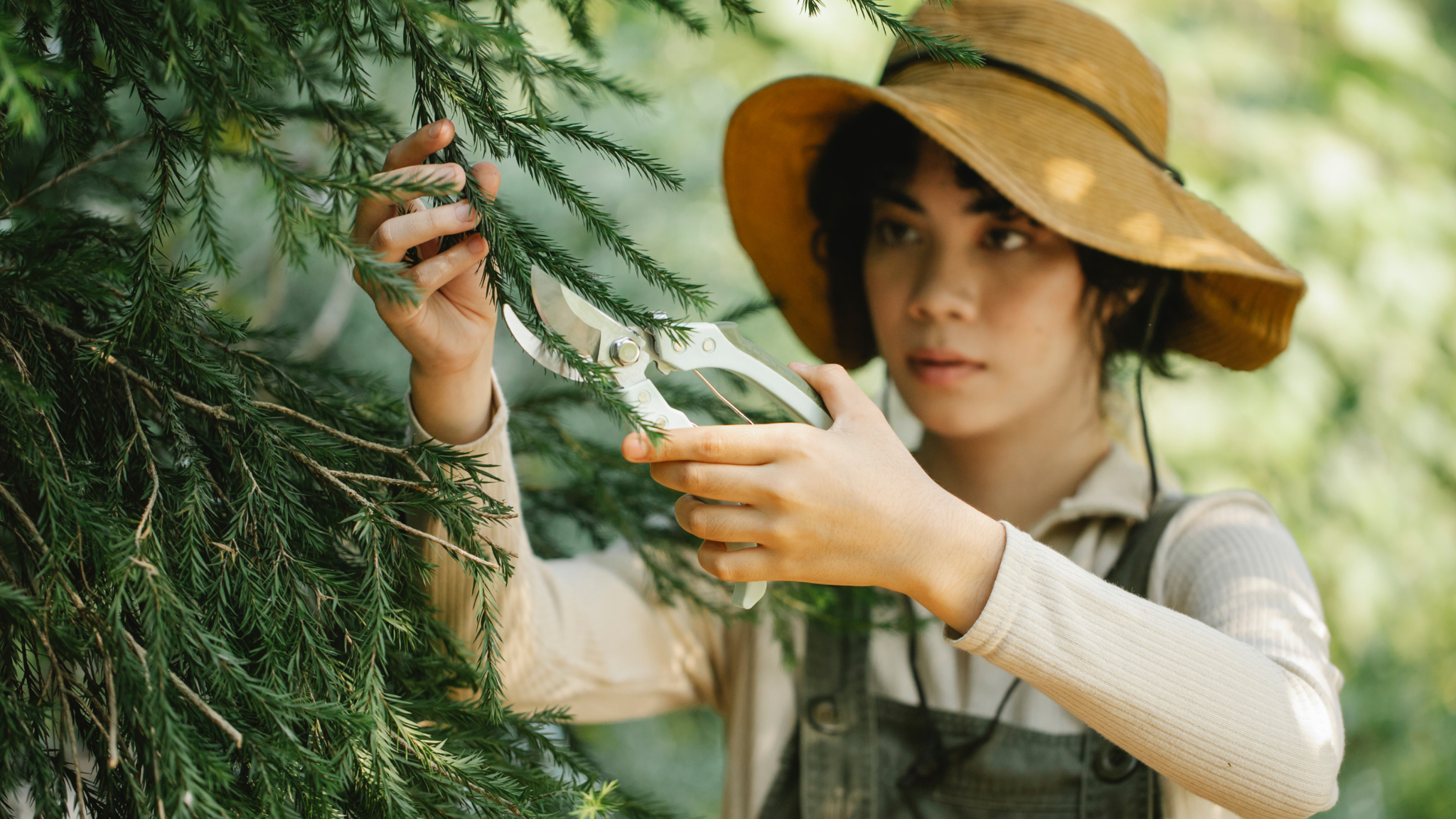 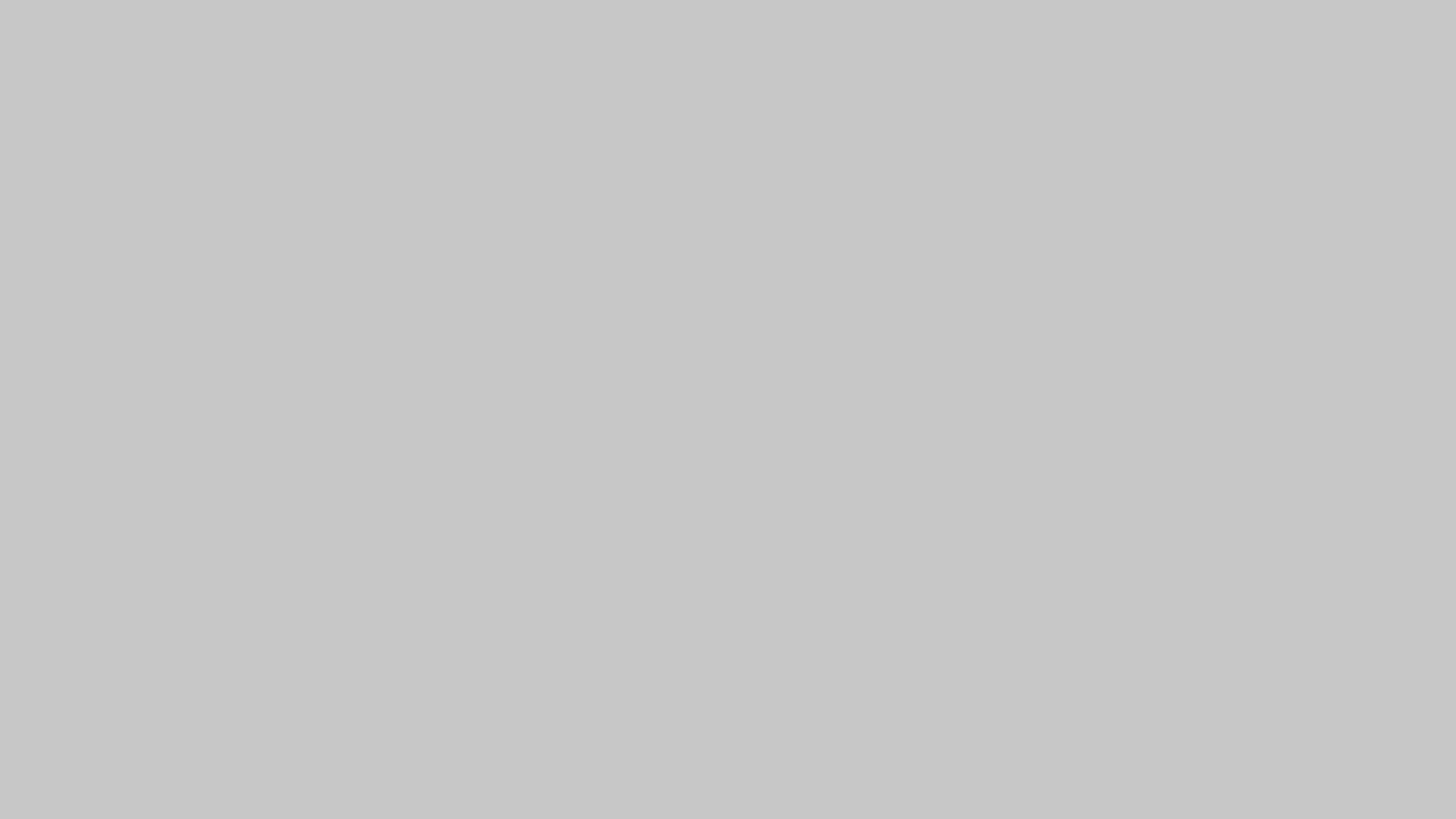 Welcome To Presentation
I'm Rain, and I'll be sharing with you my beautiful ideas. Follow me at @reallygreatsite to learn more.
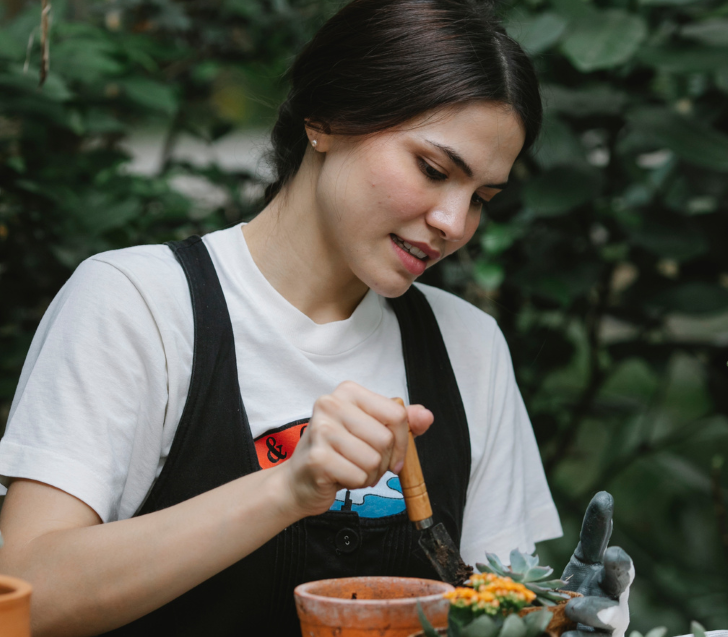 Who we are?
Briefly elaborate on what you want to discuss.
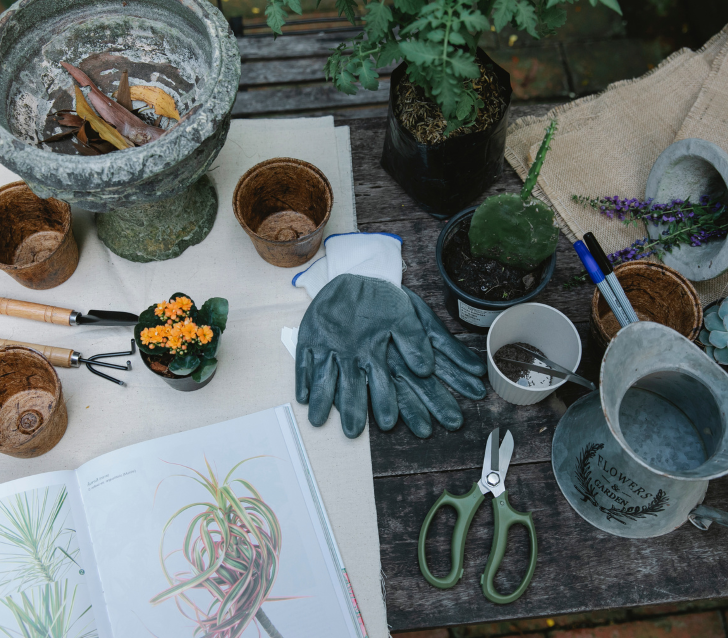 Our Company
What we do?
Briefly elaborate on what you want to discuss.
Add a Timeline Page
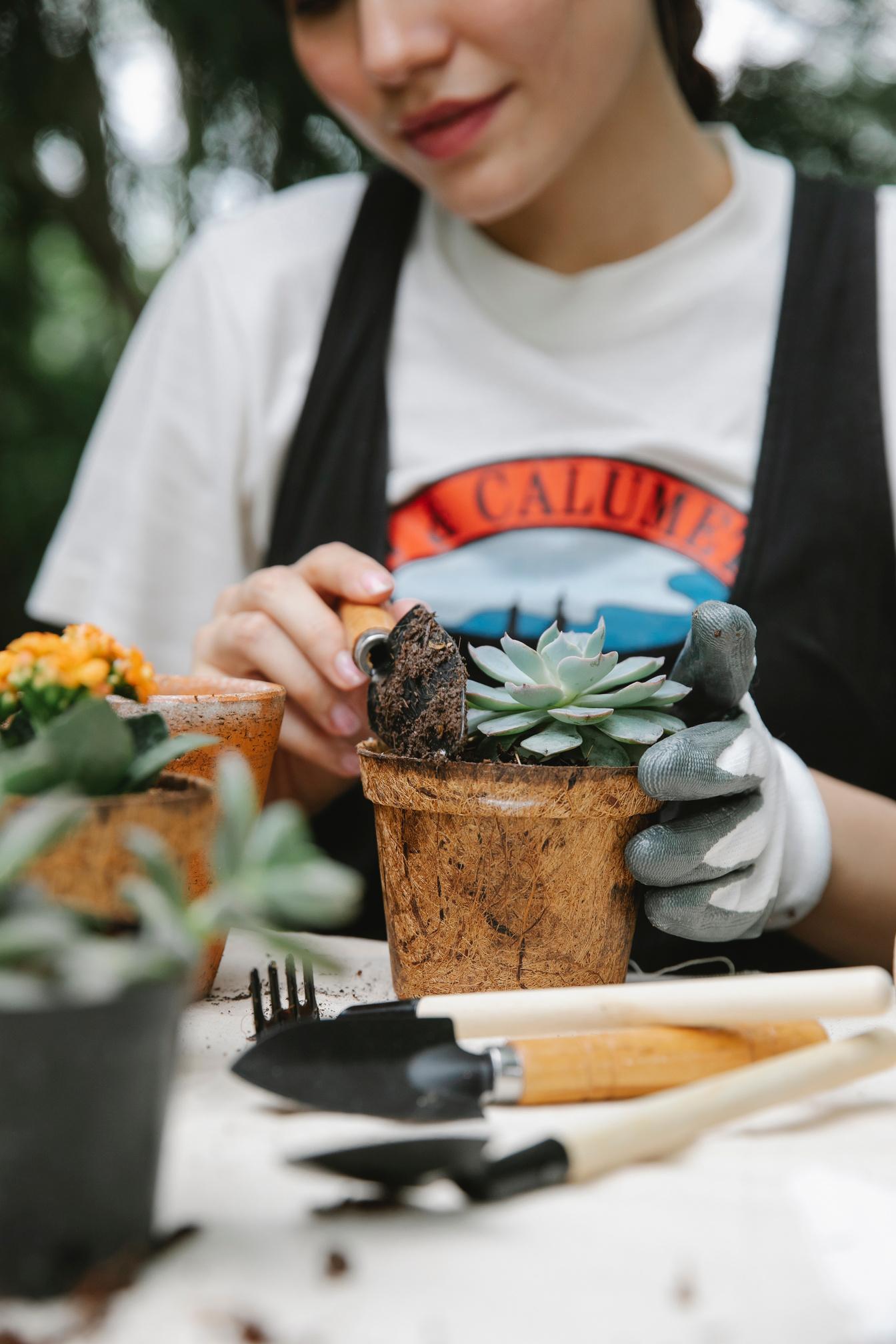 Add a main point
Add a main point
Elaborate on what you want to discuss.
Elaborate on what you want to discuss.
Add a main point
Add a main point
Elaborate on what you want to discuss.
Elaborate on what you want to discuss.
02.
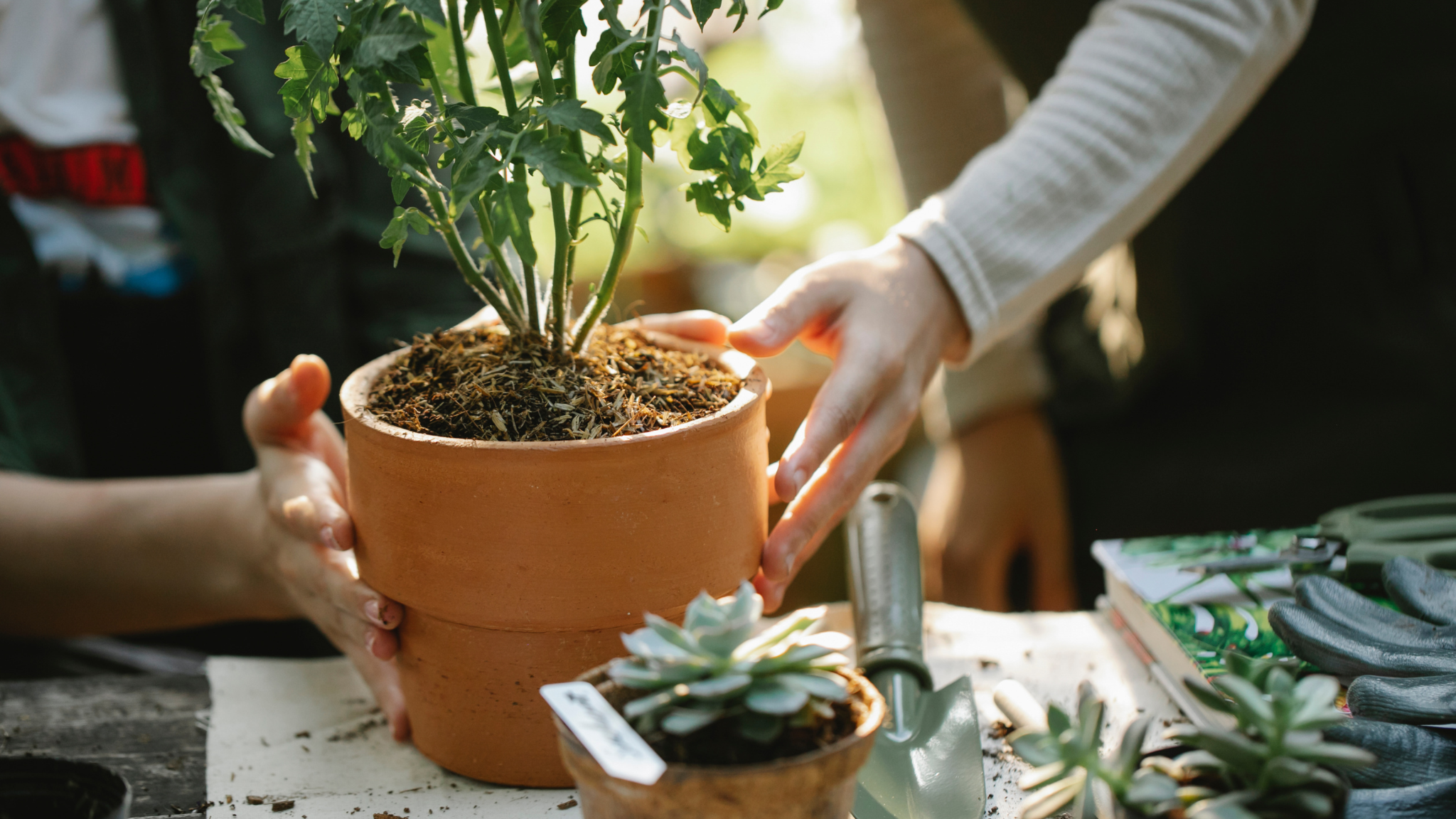 Elaborate on what you want to discuss.
Our Products
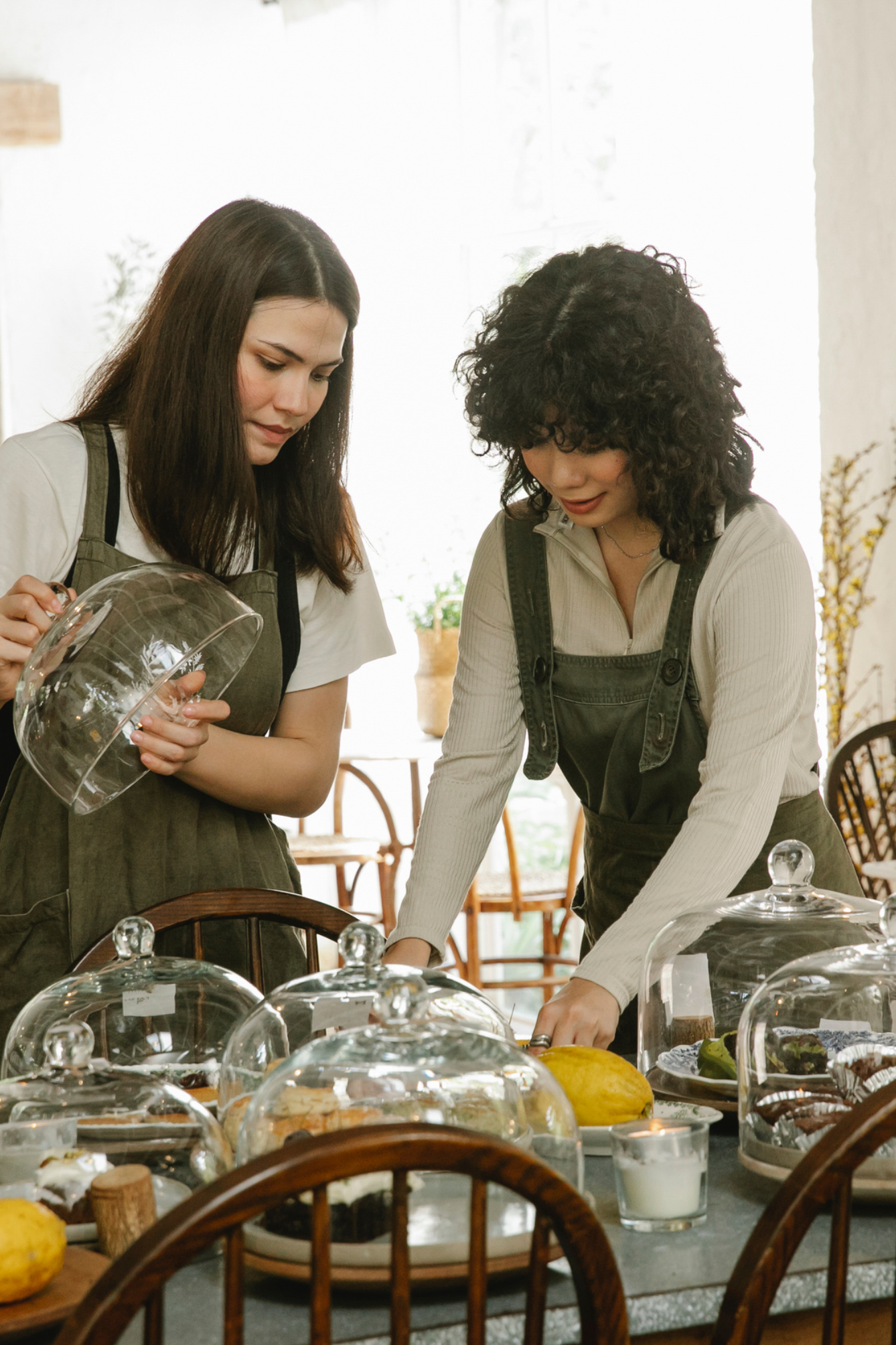 Service One
Service Three
Elaborate on what you want to discuss.
Elaborate on what you want to discuss.
Services
Service Two
Service Four
Elaborate on what you want to discuss.
Elaborate on what you want to discuss.
Your Project
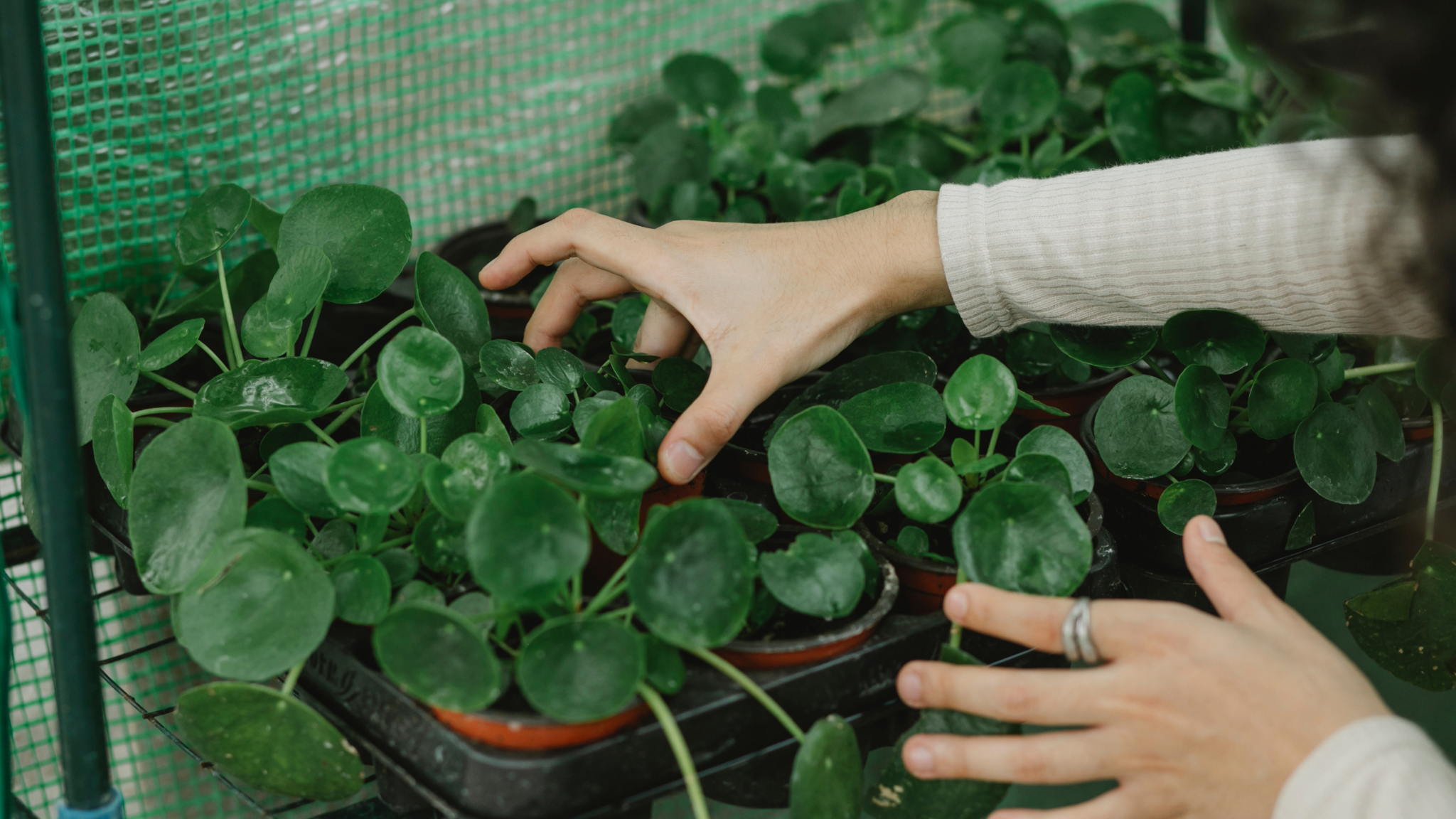 Presentations are communication tools that can be used as demonstrations, lectures, speeches, reports, and more. It is mostly presented before an audience. It serves a variety of purposes, making presentations powerful tools for convincing and teaching.
YEAR: 2022
ROLE: WRITE YOUR ROLE
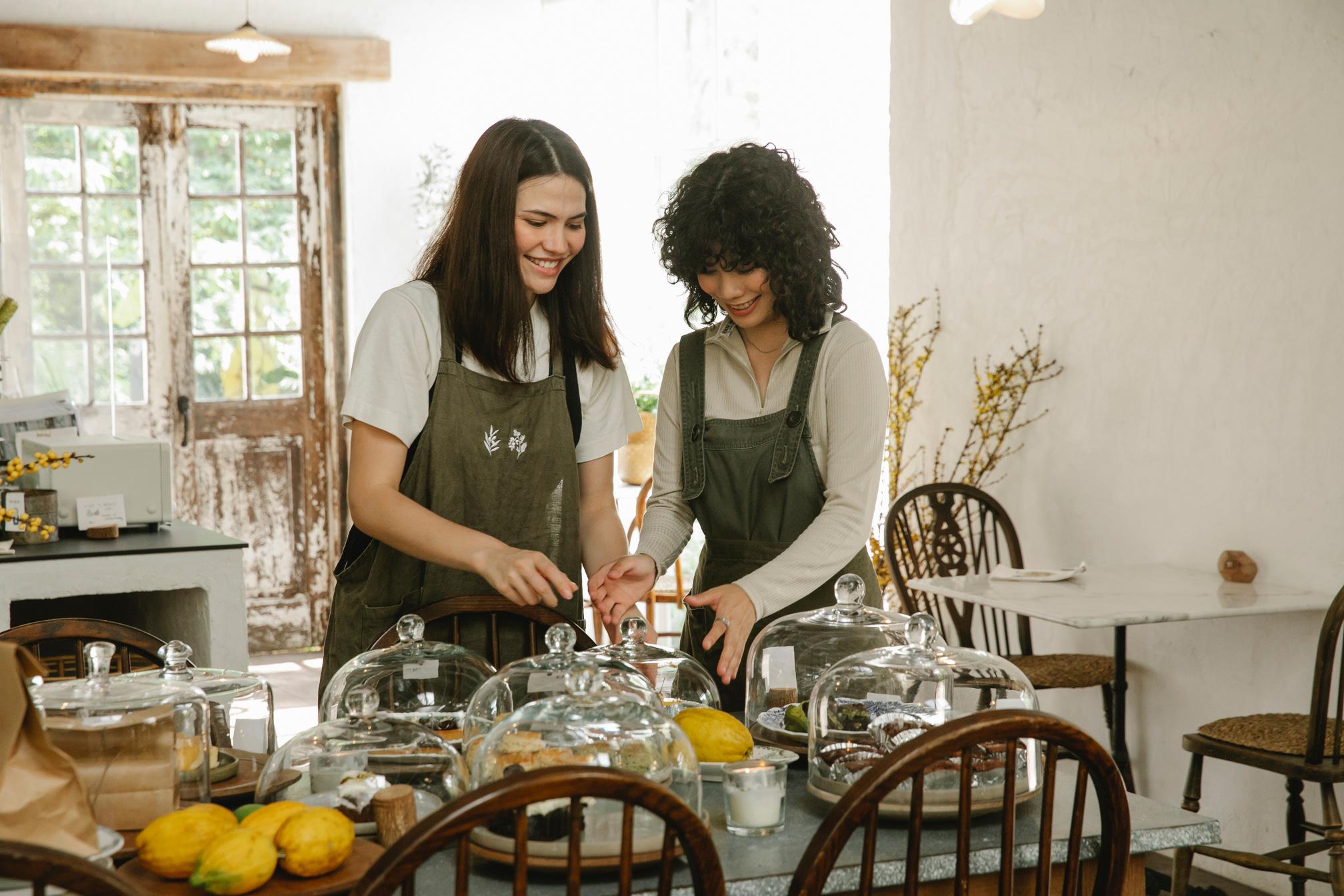 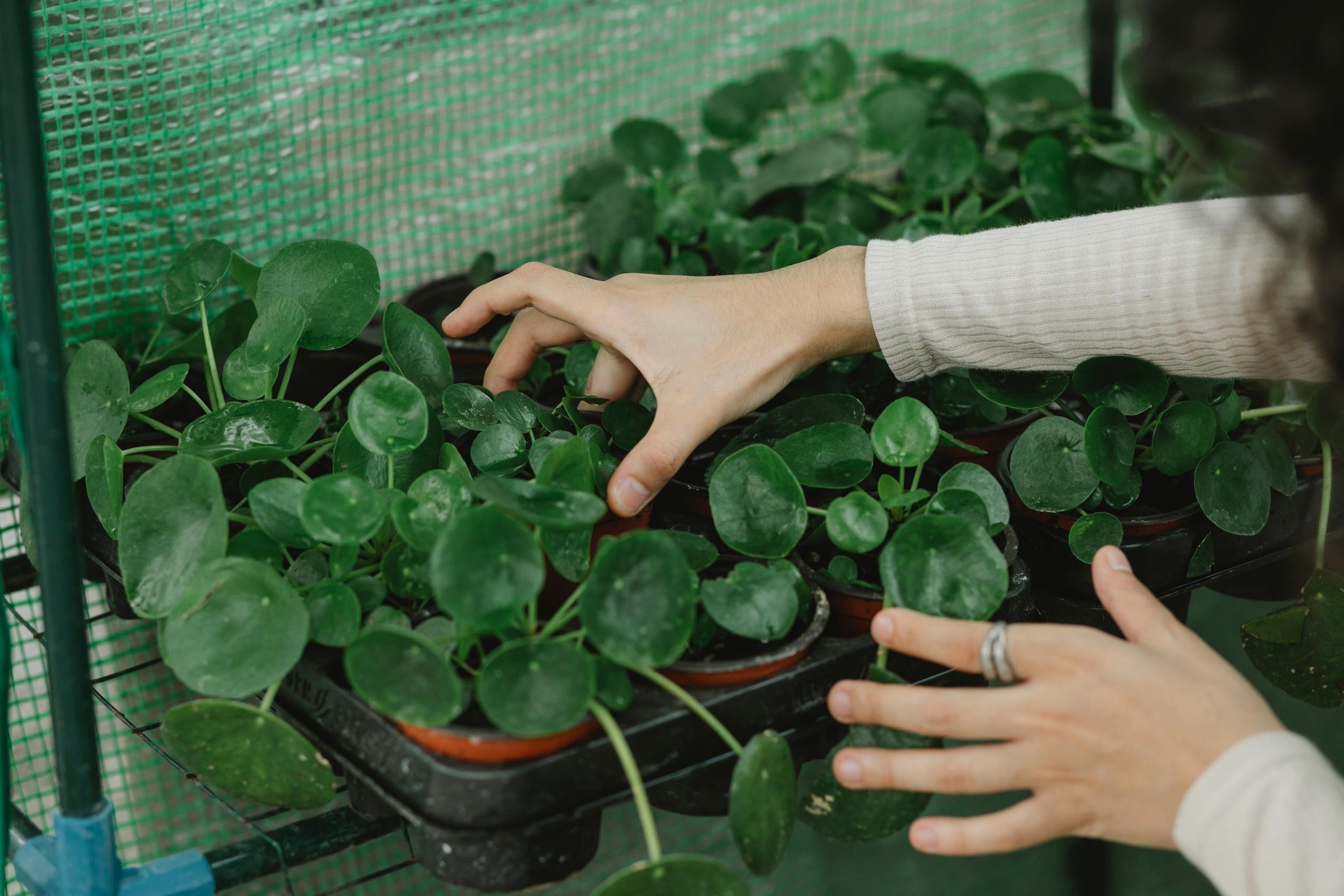 Gallery Image
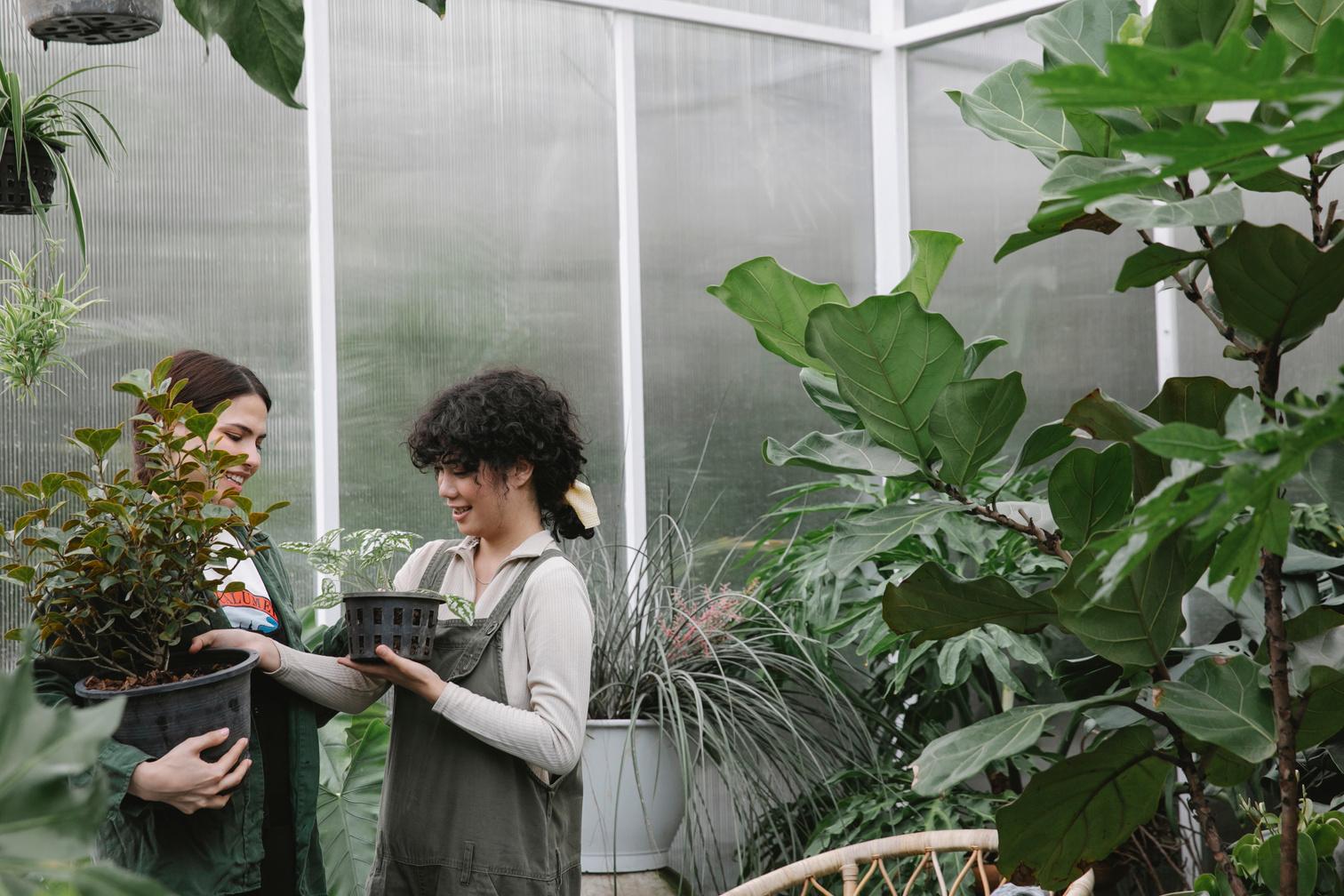 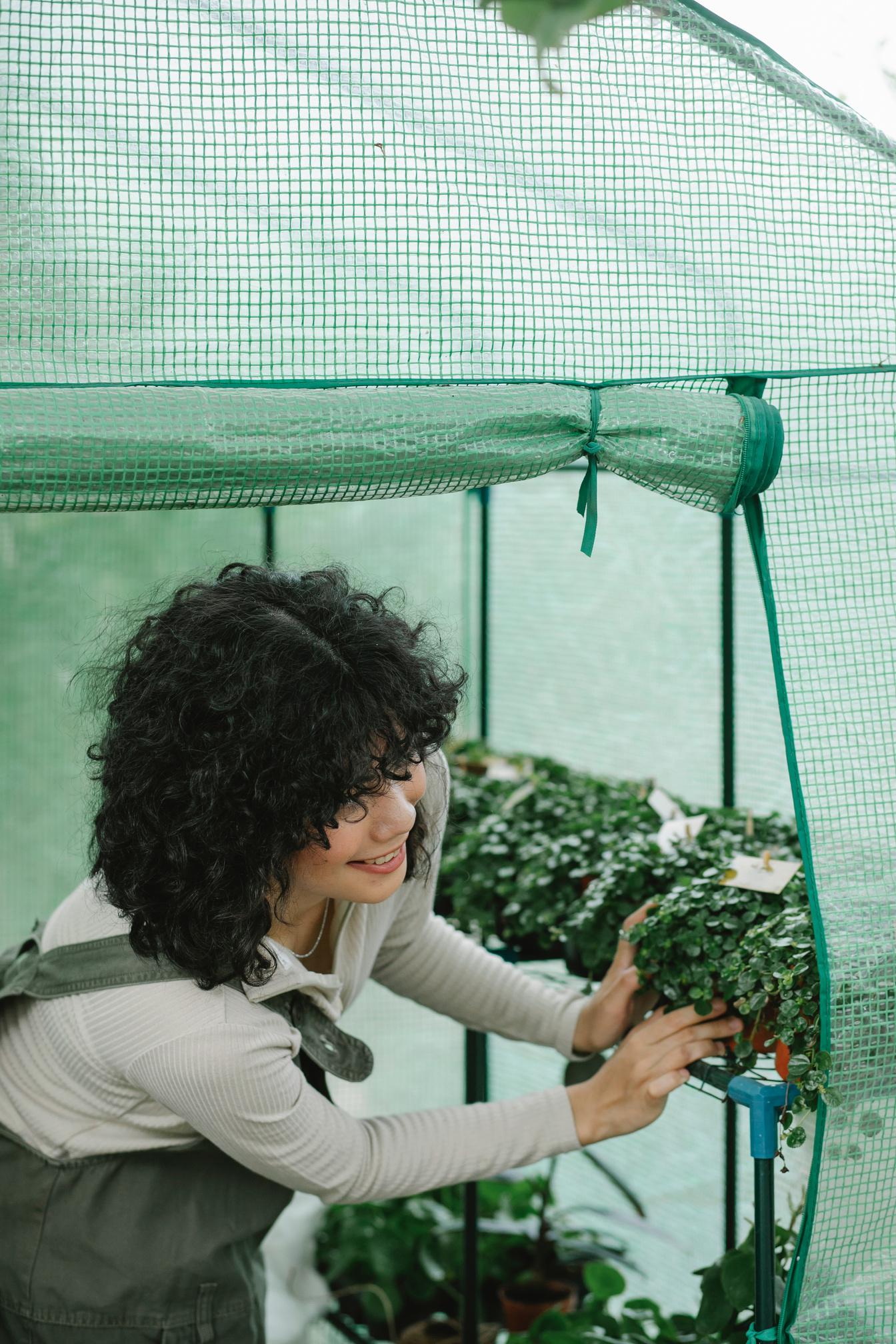 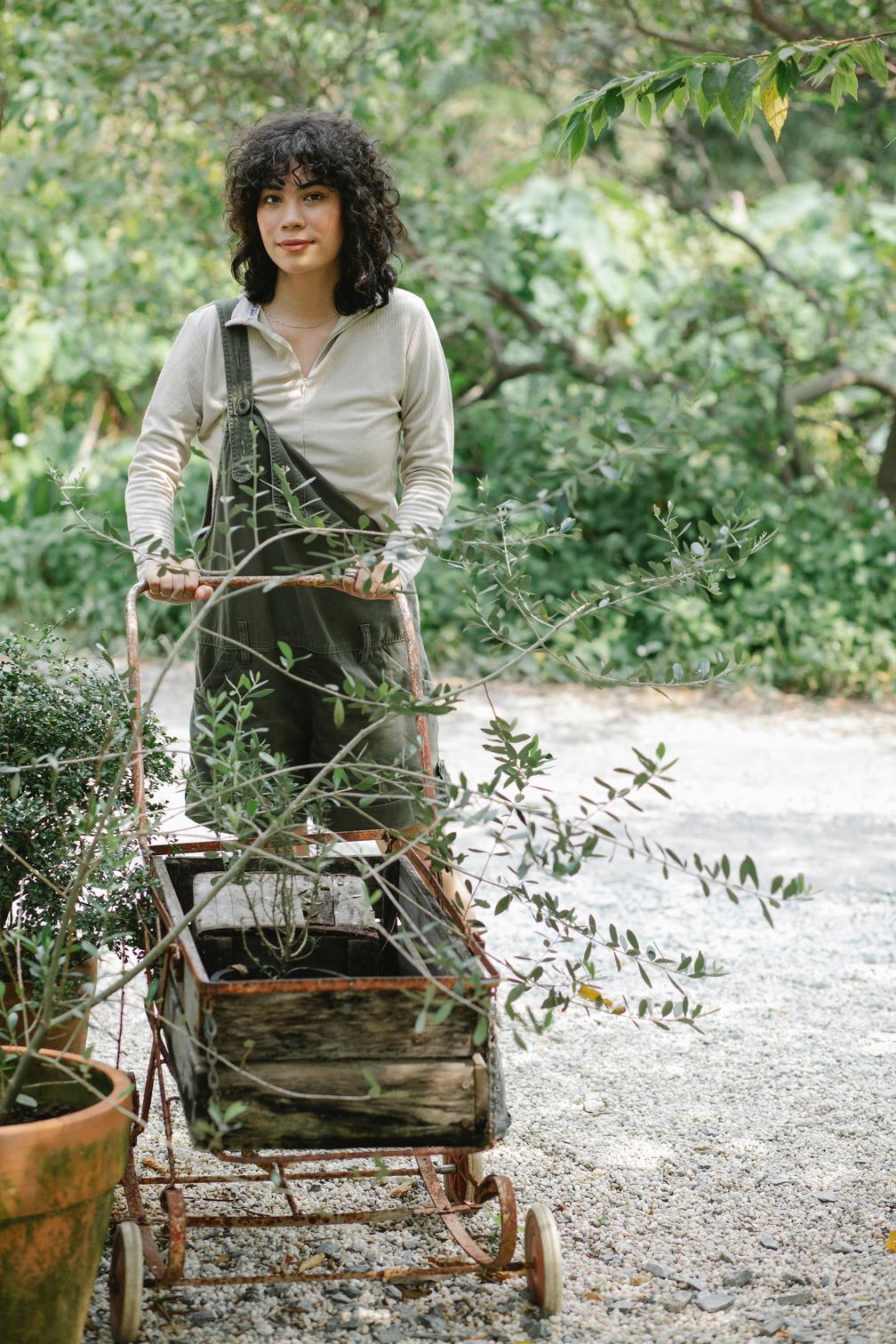 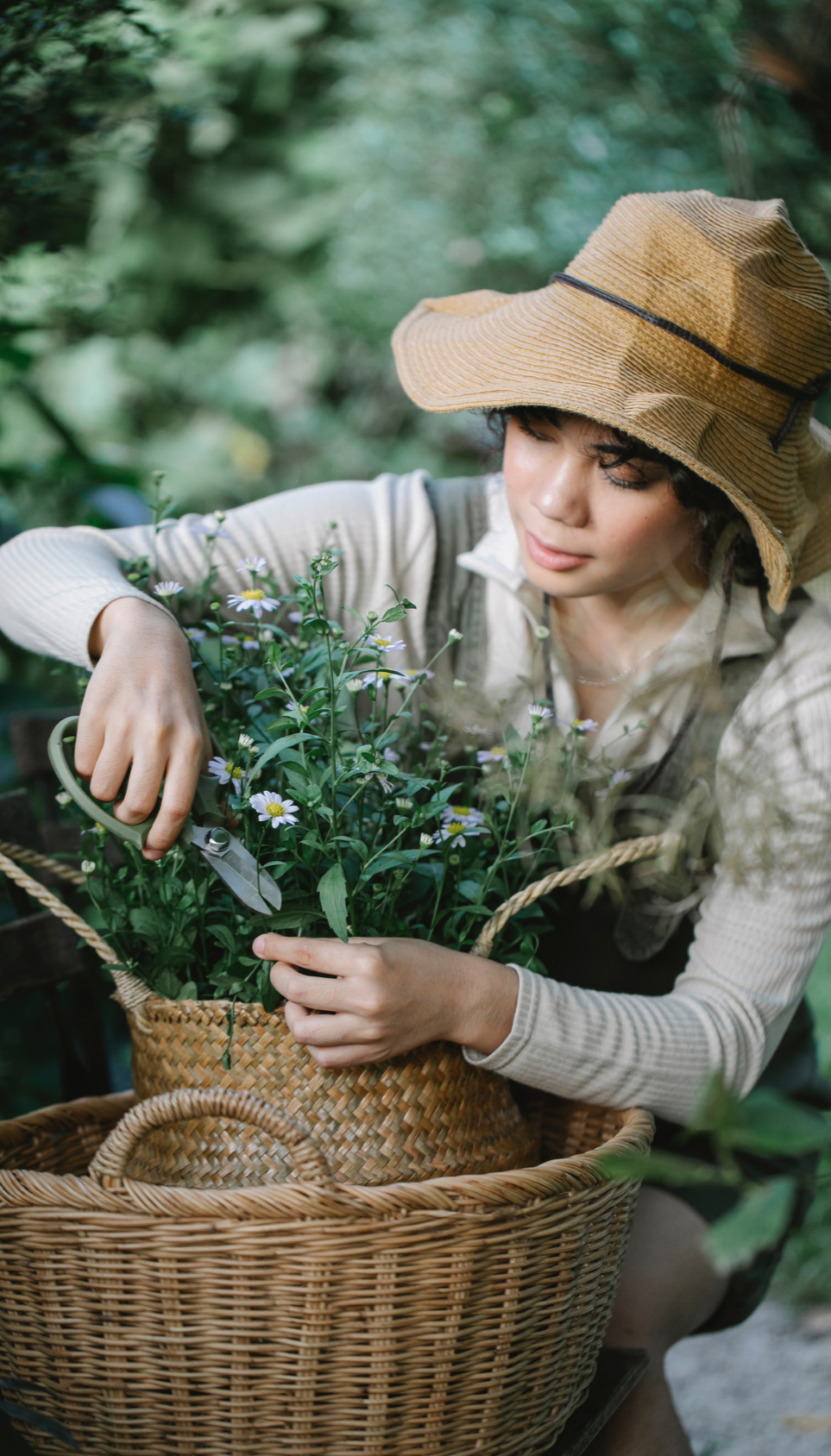 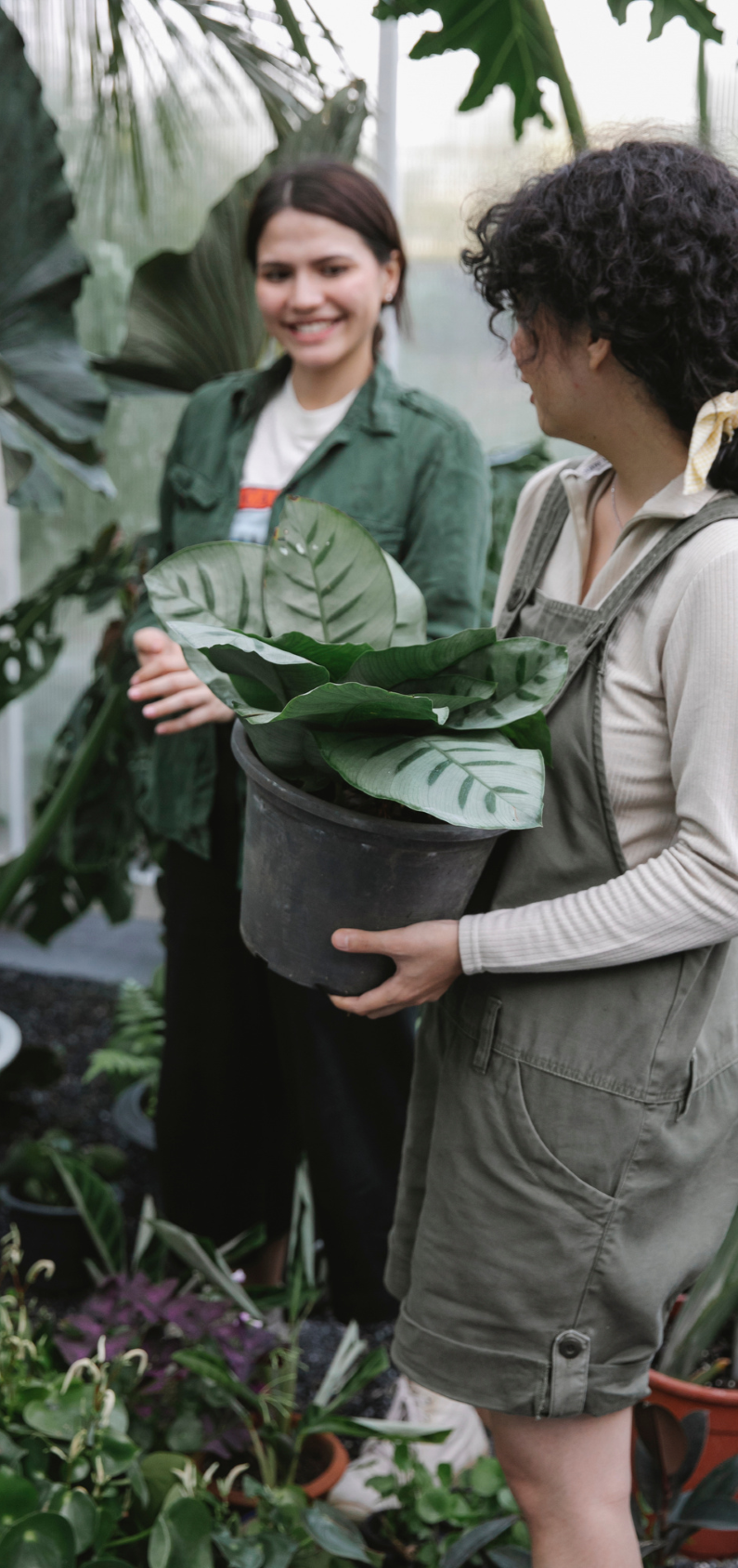 A picture is worth a thousand words
What can you say about your projects?
Share it here!
2 out of 5
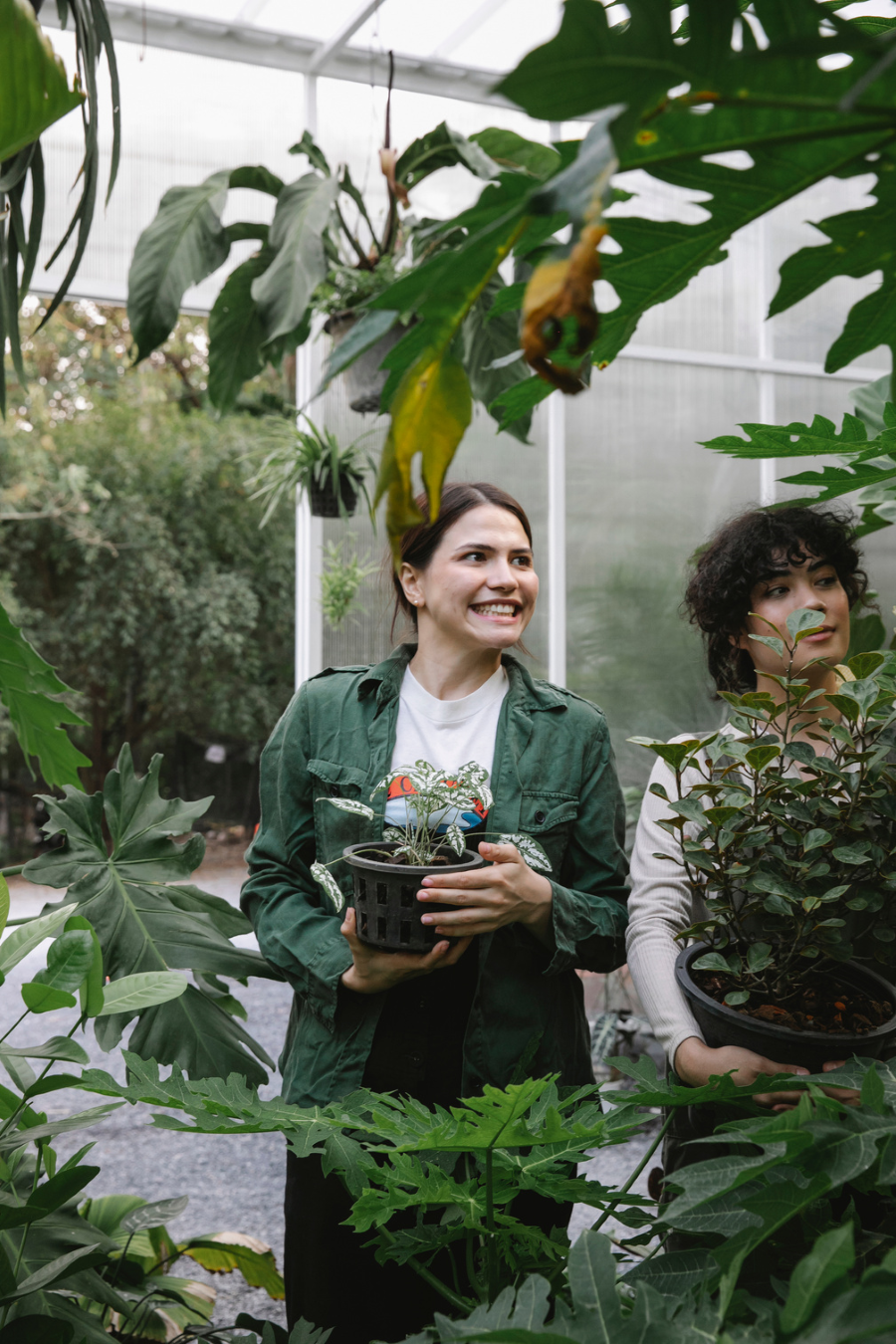 Elaborate on the featured statistic.
95%
Elaborate on the featured statistic.
12 million
Elaborate on the featured statistic.
Add a Pricing Page
20$
30$
300$
MONTHLY
YEARLY
MONTHLY
Add a feature
Add a feature
Add a feature
Add a feature
Add a feature
Add a feature
Add a feature
Add a feature
Add a feature
Add a feature
Add a feature
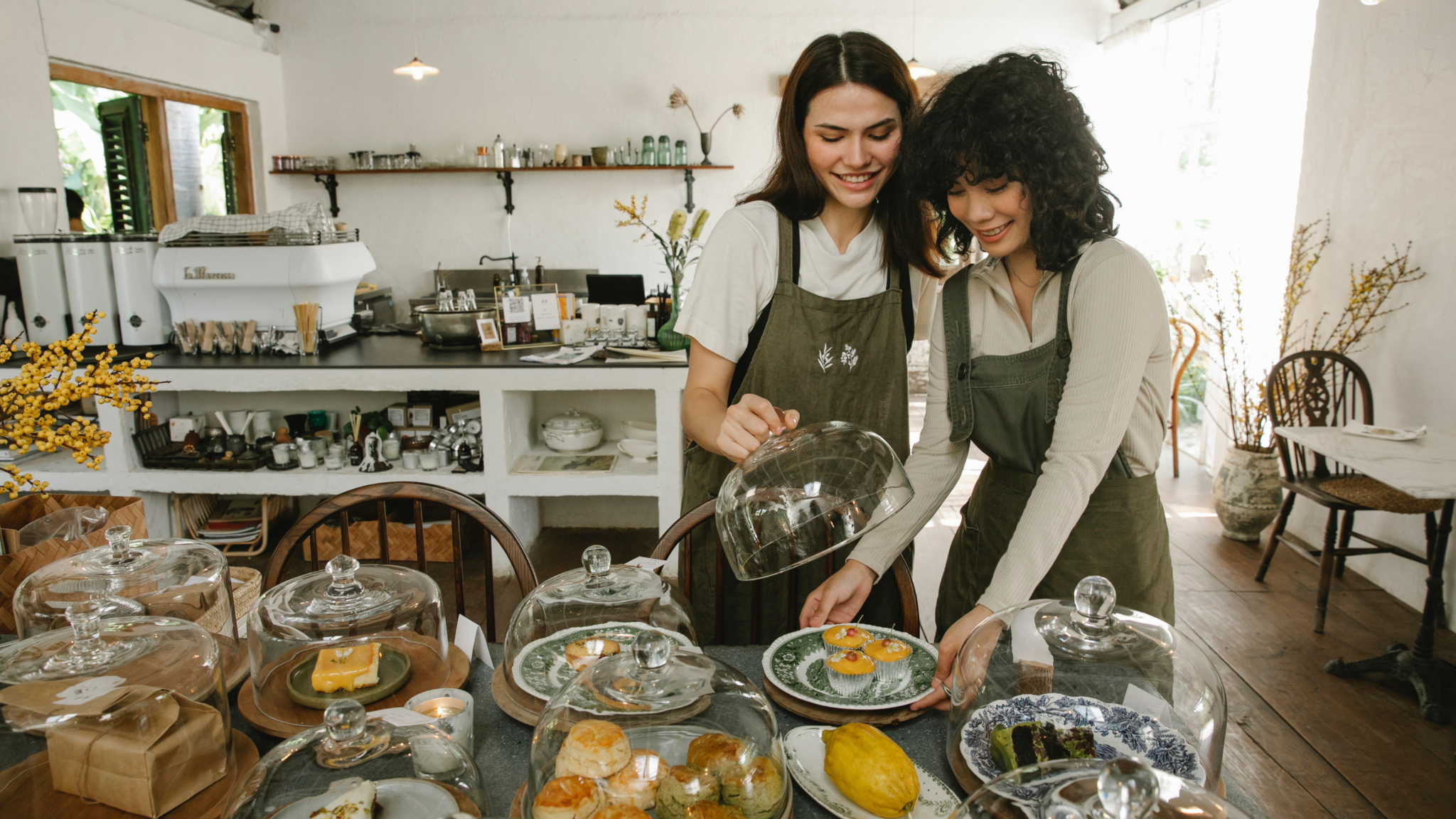 A picture is worth a thousand words
S
W
Weaknesses
Strengths
What are you doing well? 
What sets you apart?
What are your good qualities?
Where do you need to improve? 
Are resources adequate?
What do others do
better than you?
O
T
Opportunities
Threats
What are your goals? 
Are demands shifting?
How can it be improved?
What are the blockers
you're facing? 
What are factors outside
of your control?
03.
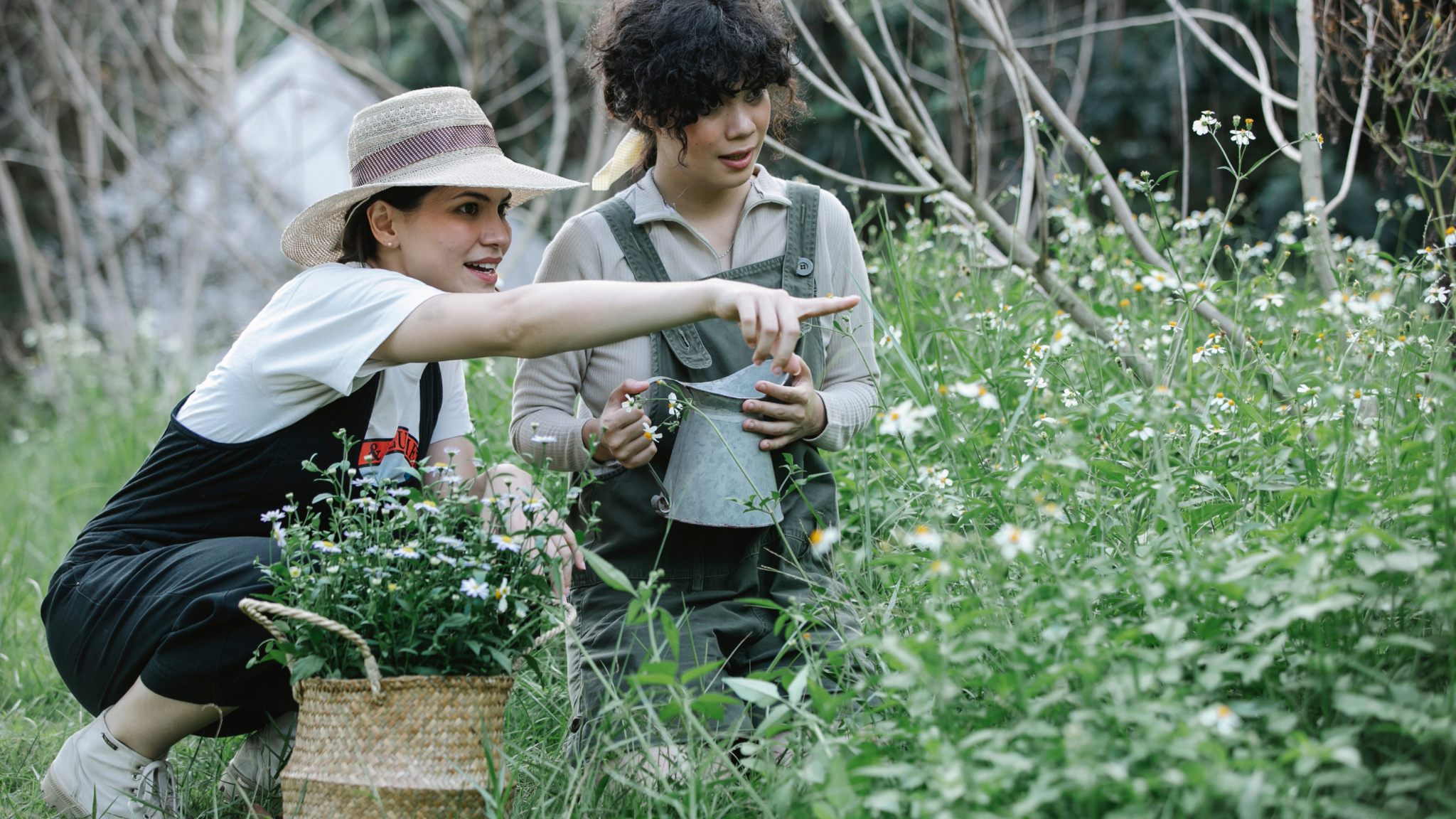 Elaborate on what you want to discuss.
About Us
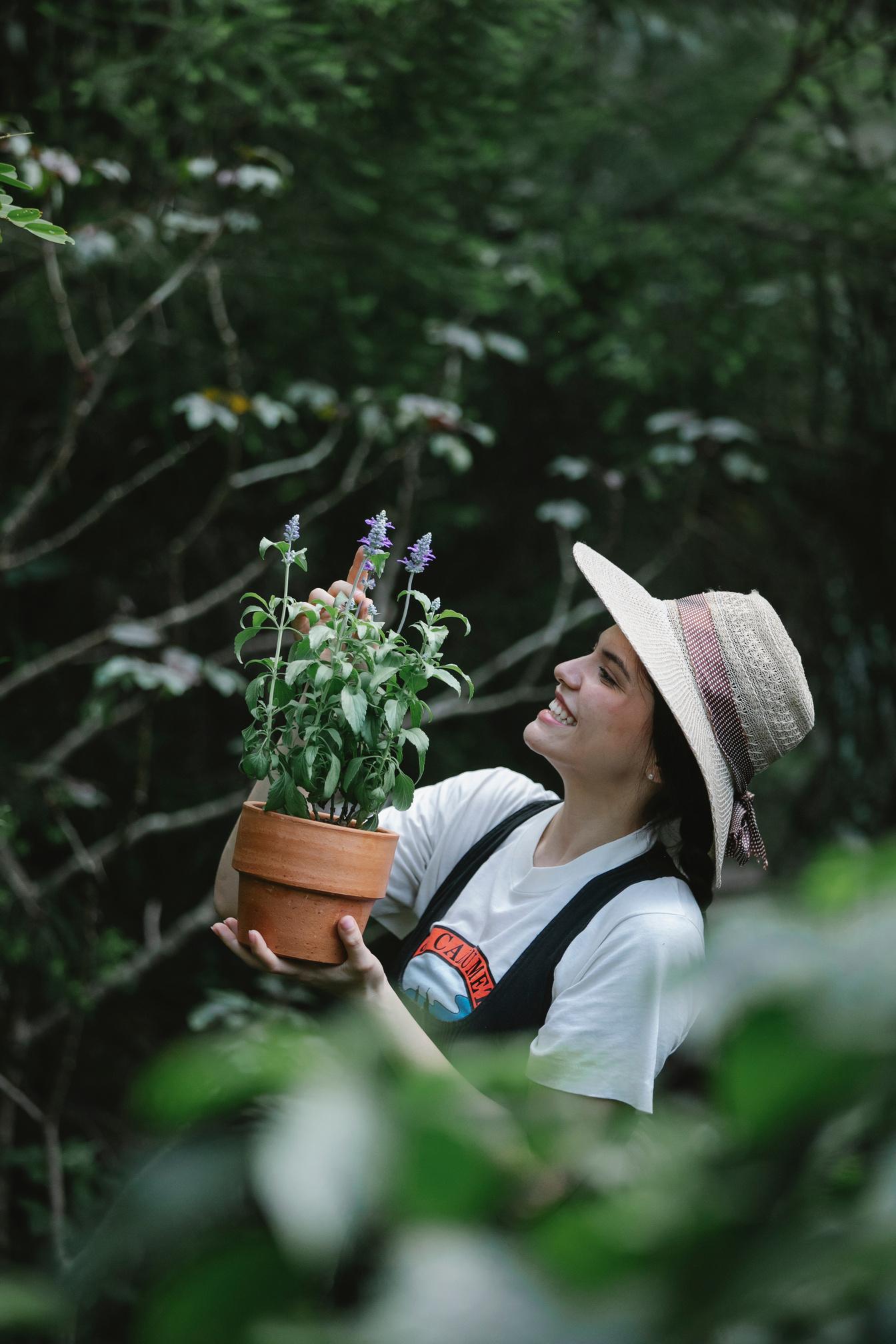 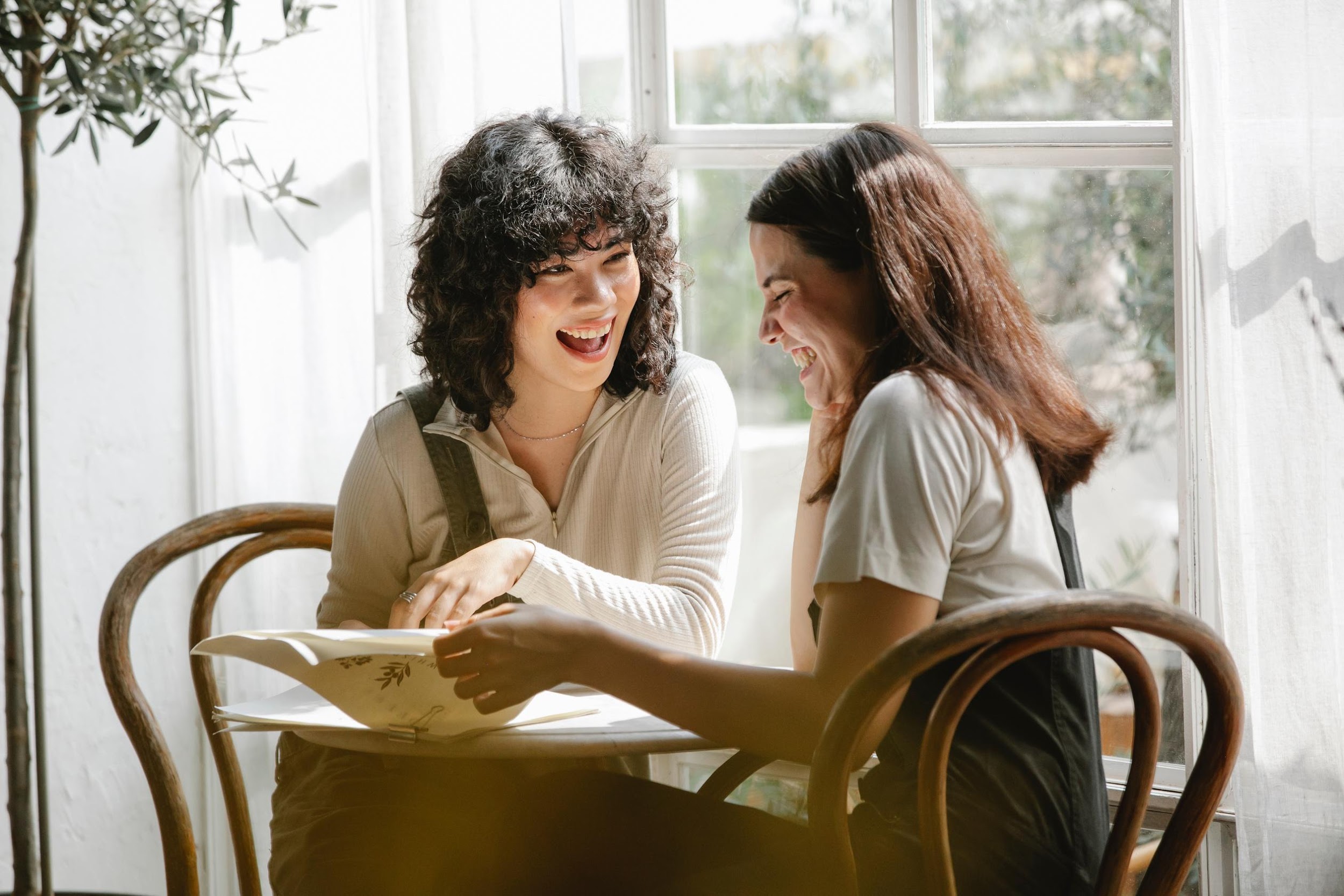 Our
History
Presentations are communication tools that can be used as demonstrations, lectures, speeches, reports, and more. It is mostly presented before an audience.
Meet Our Team
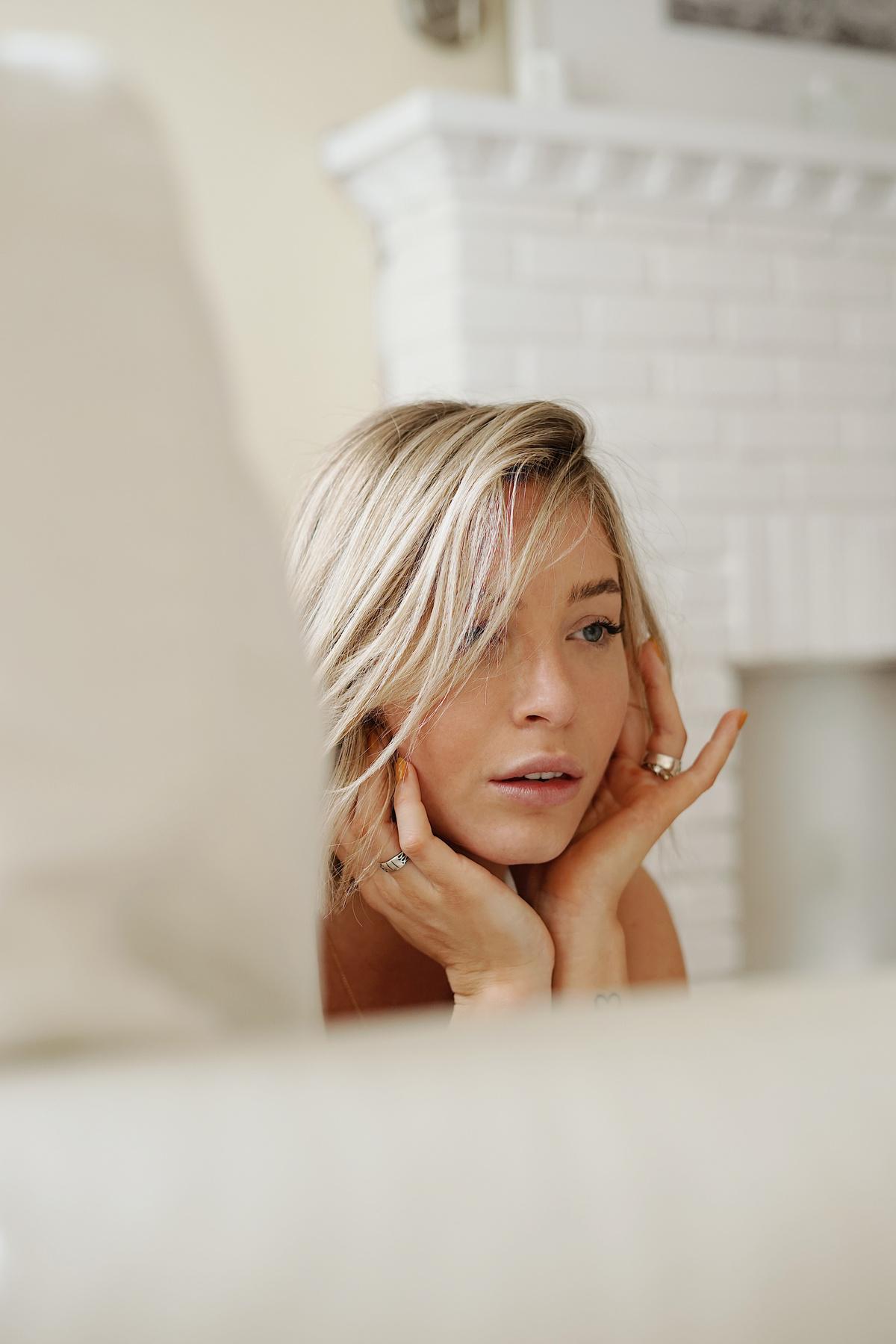 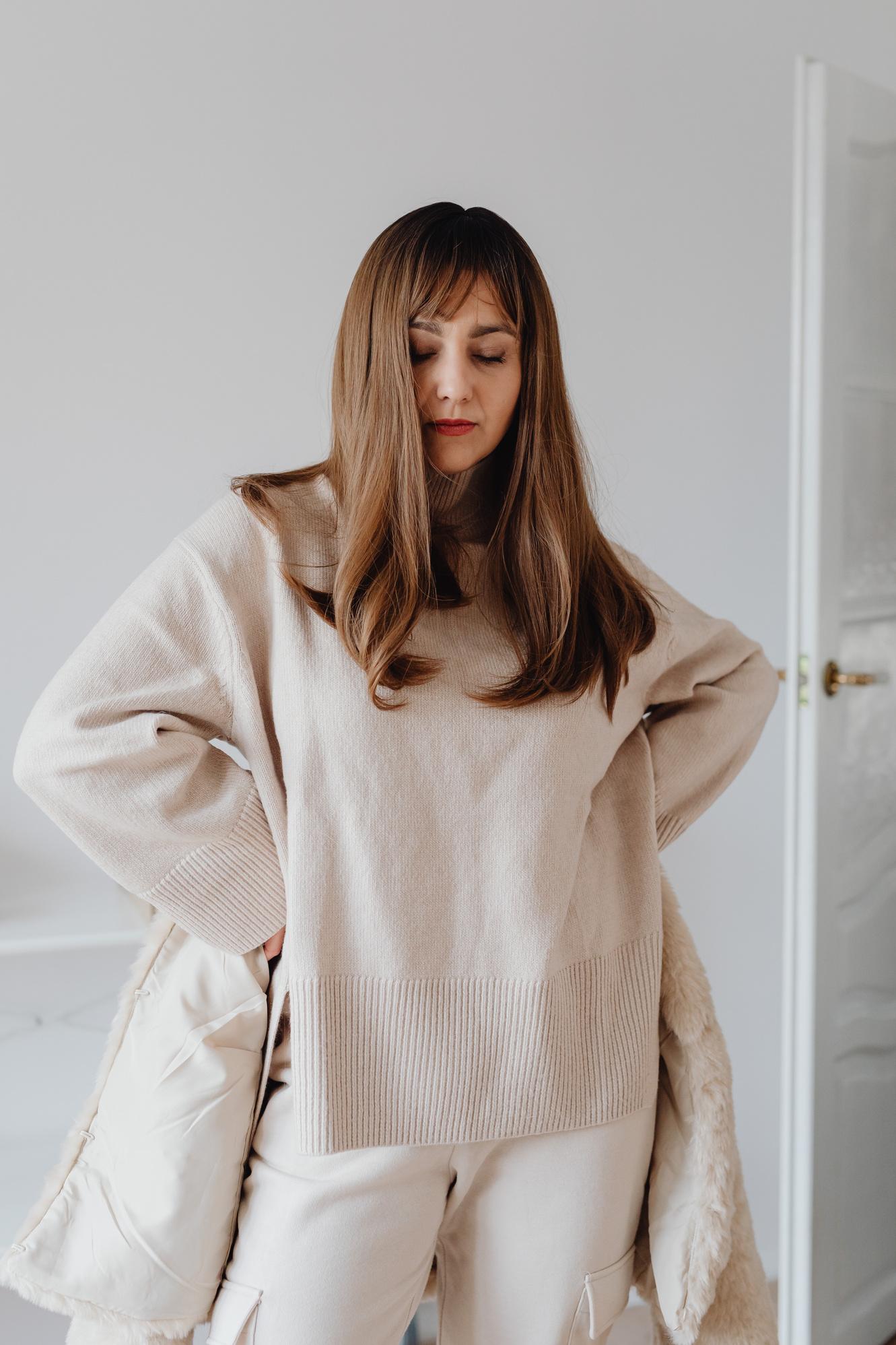 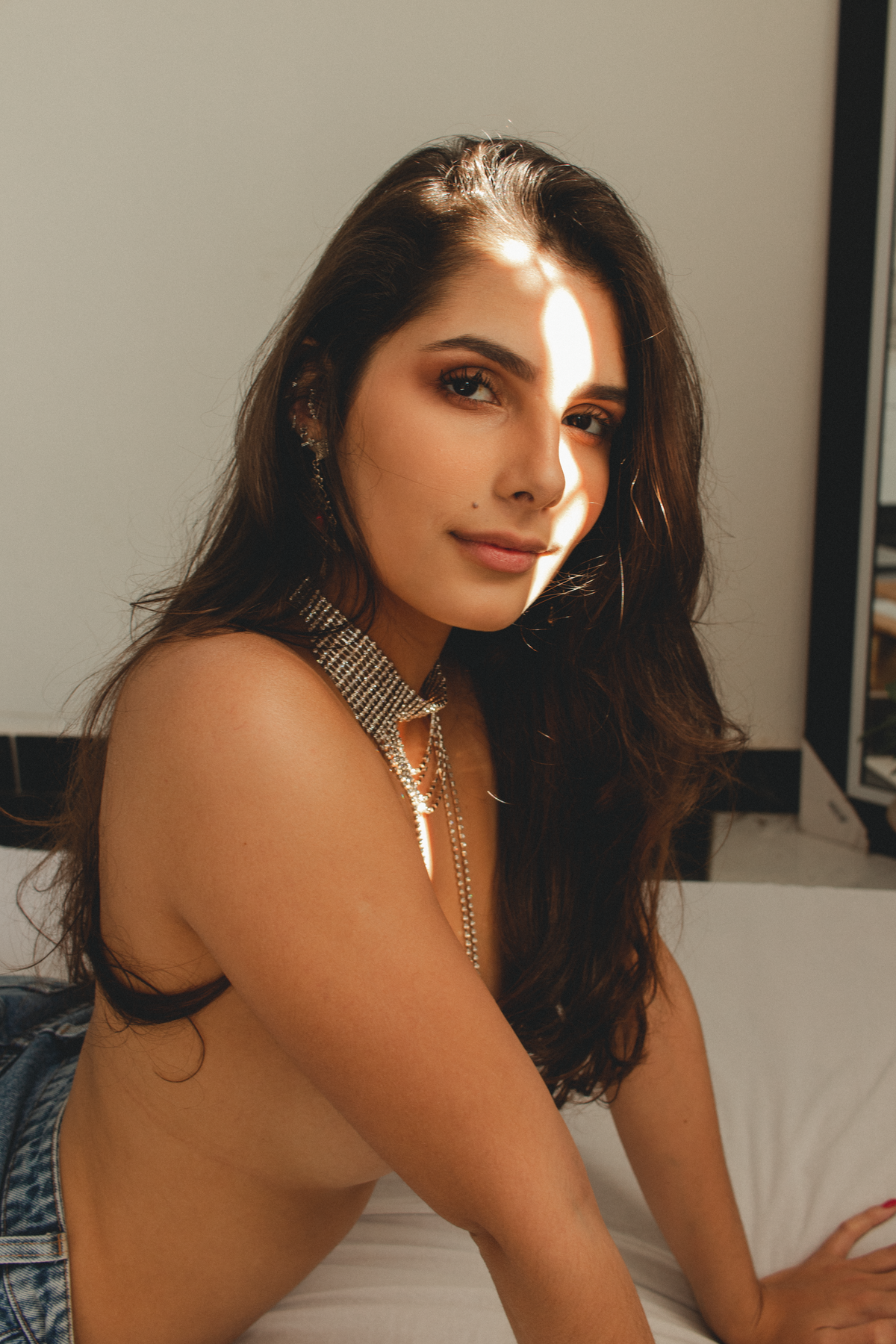 Name Surname
Name Surname
Name Surname
Title
Title
Title
Our Founder
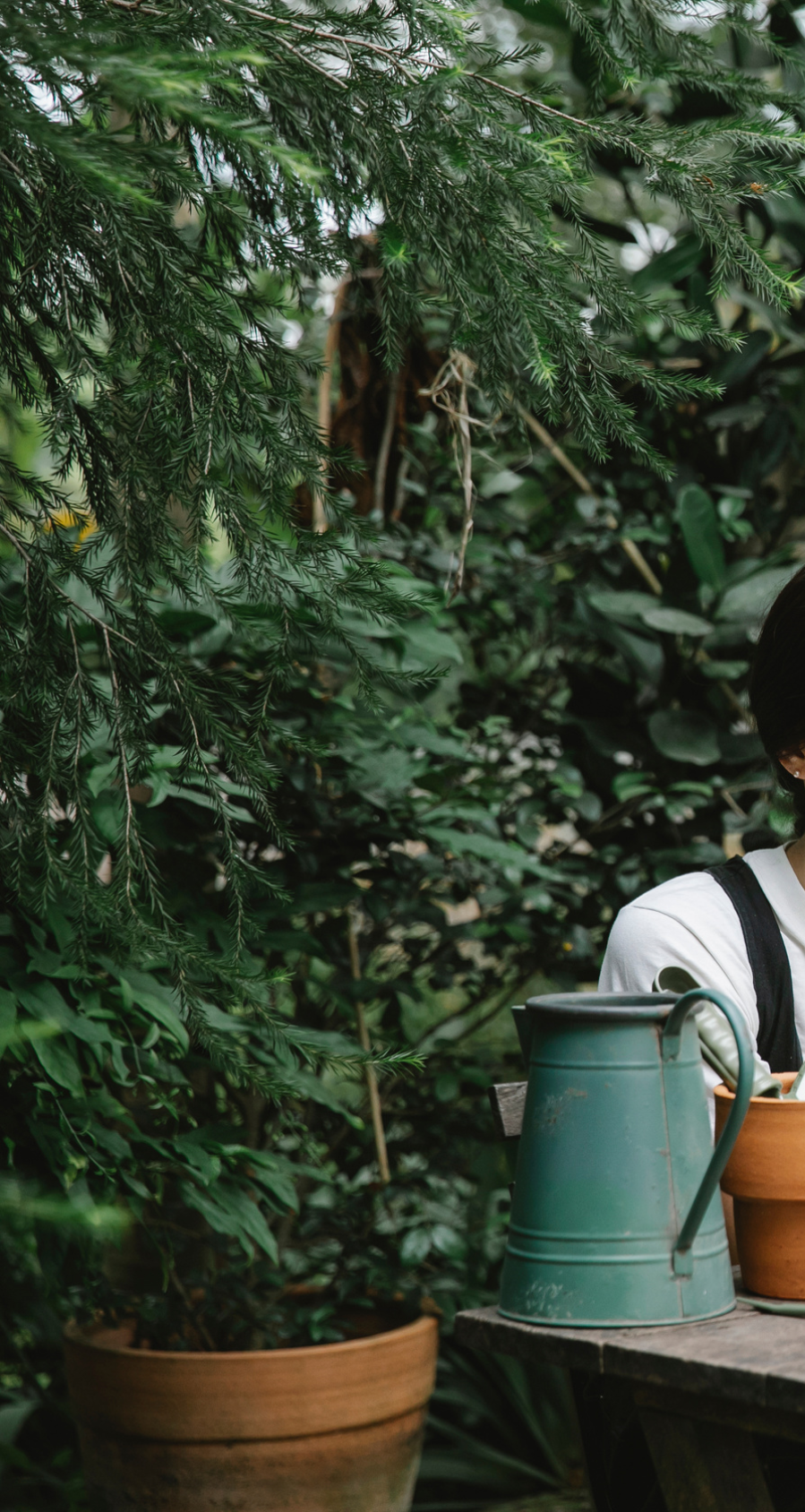 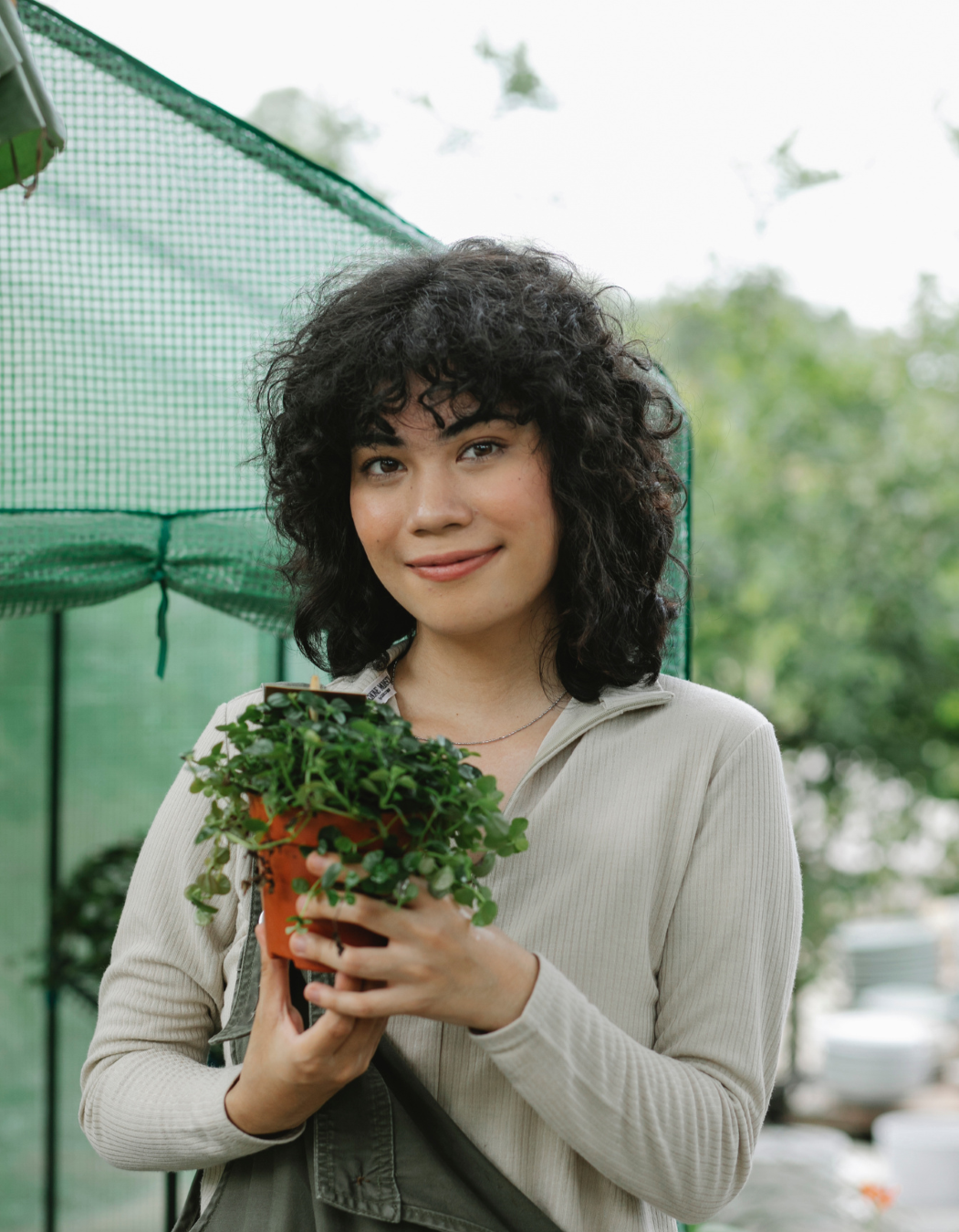 Name Surname
Presentations are communication tools that can be used as demonstrations, lectures, speeches, reports, and more. It is mostly presented before an audience.
Our Stores
Store One
Store Two
Store Three
Store Four
Presentations are
communication tools
Presentations are
communication tools
Presentations are
communication tools
Presentations are
communication tools
Social Media
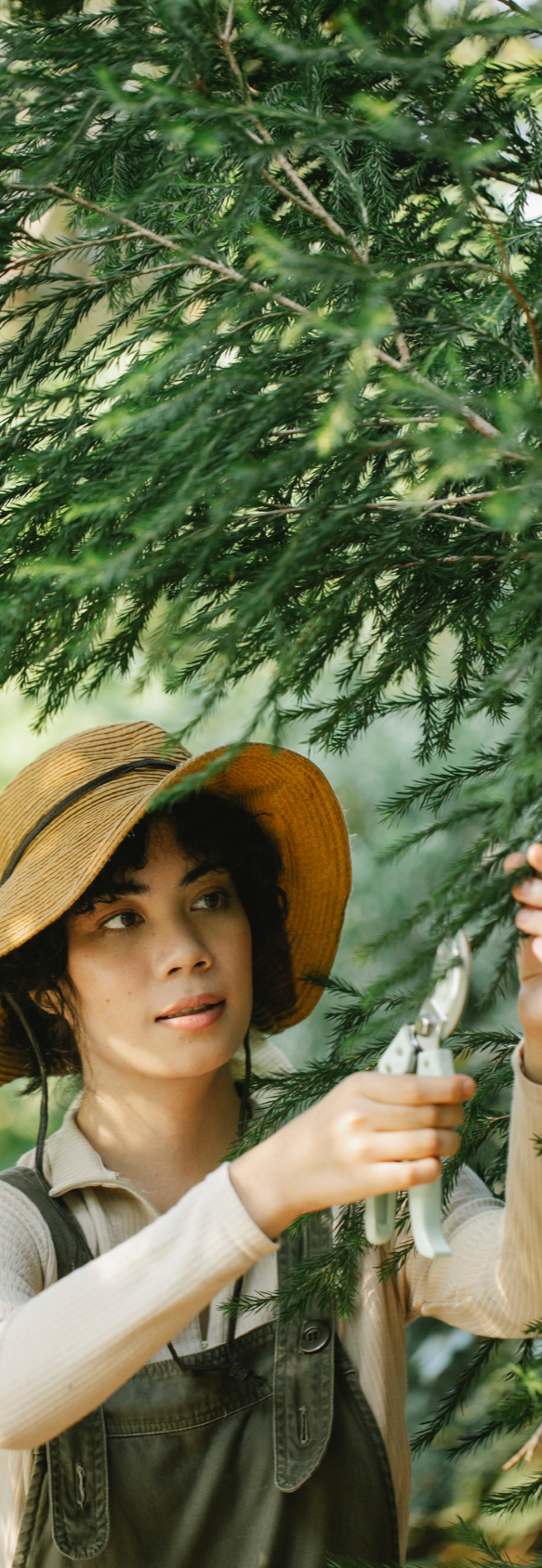 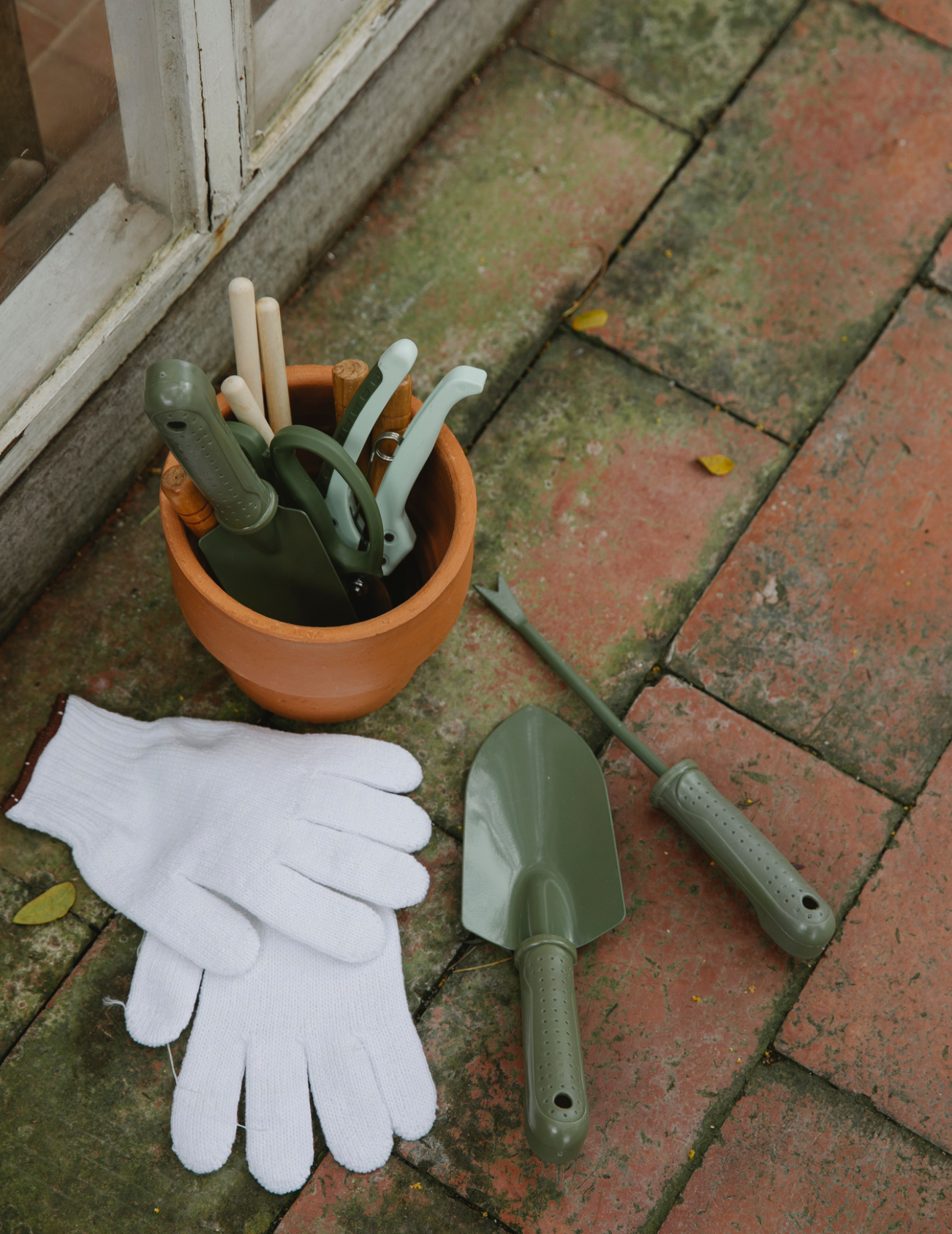 Contact Us
@reallygreatsite
Email
hello@reallygreatsite.com
Call us
123-456-7890
Resource Page
Use these design resources in your Canva Presentation.
Fonts
Design Elements
This presentation template
uses the following free fonts:
TITLES:
POPPINS EXTRA BOLD

HEADERS:
NUNITO

BODY COPY:
 NUNITO LIGHT
You can find these fonts online too.
Colors
#B38C35
#6D804C
#ED7843
DON'T FORGET TO DELETE THIS PAGE BEFORE PRESENTING.
Credits
This presentation template is free for everyone to use thanks to the following:
for the presentation template
Pexels, Pixabay
for the photos
Happy designing!